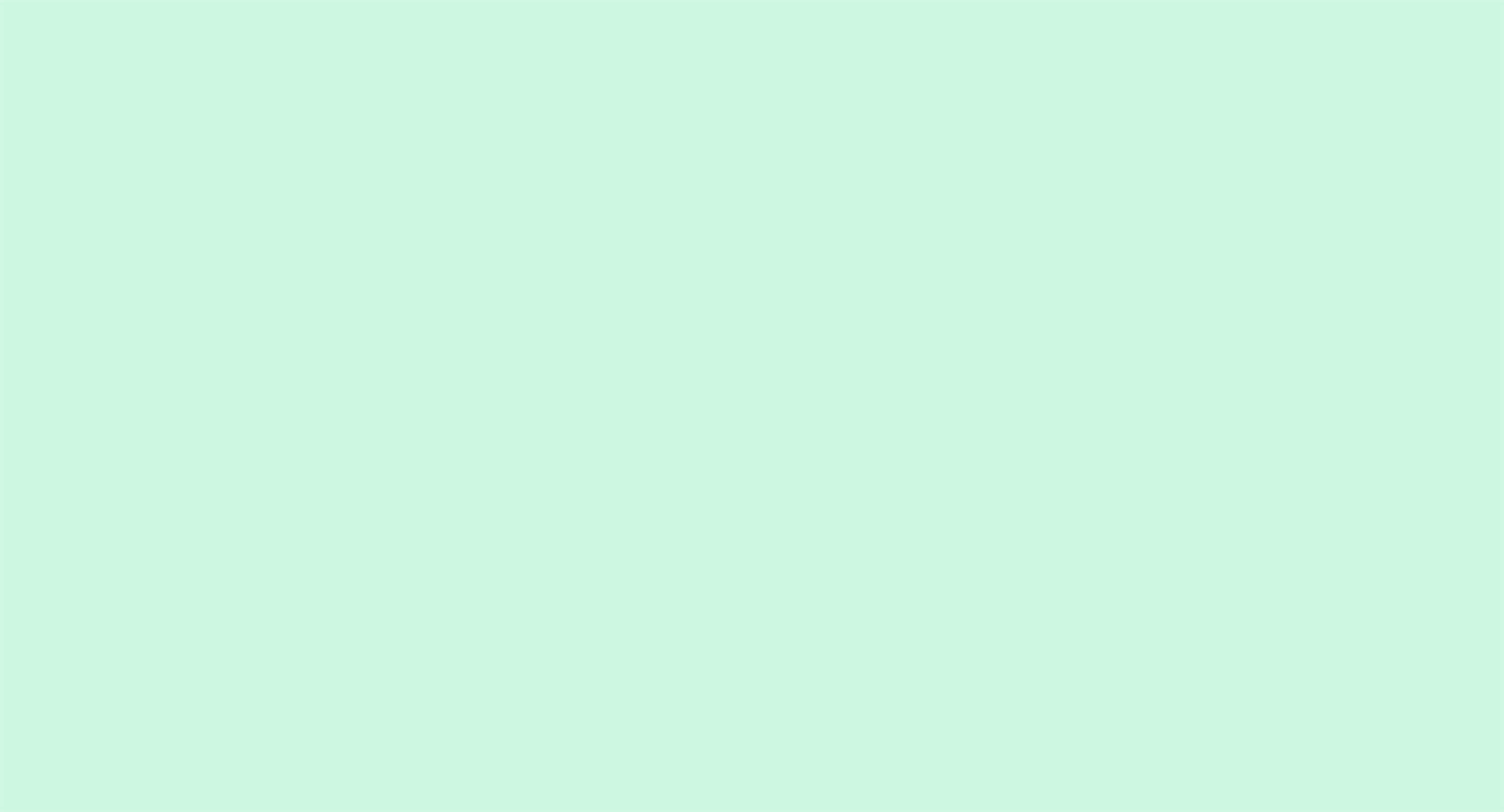 CHỦ ĐỀ 3
LỚP 2
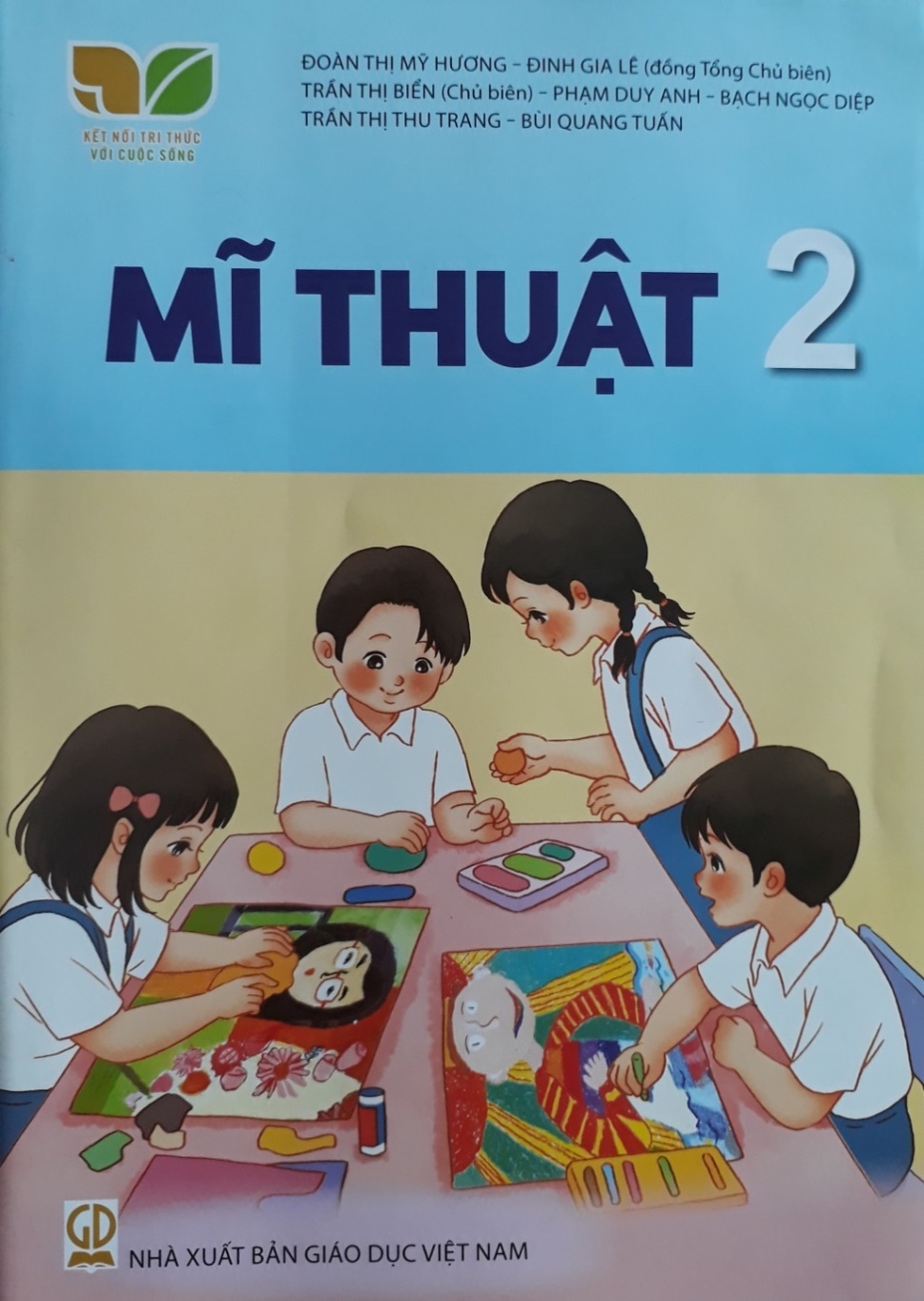 SỰ 
	KẾT
 HỢP
 	CỦA 
CÁC 
	HÌNH 
CƠ 
	BẢN
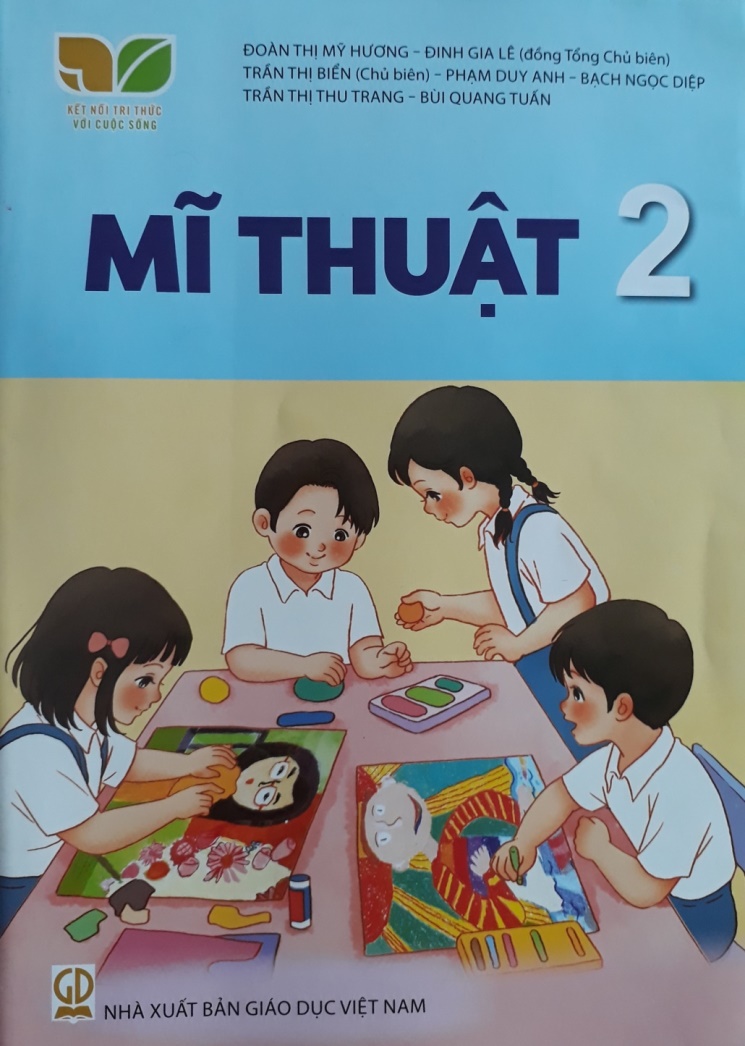 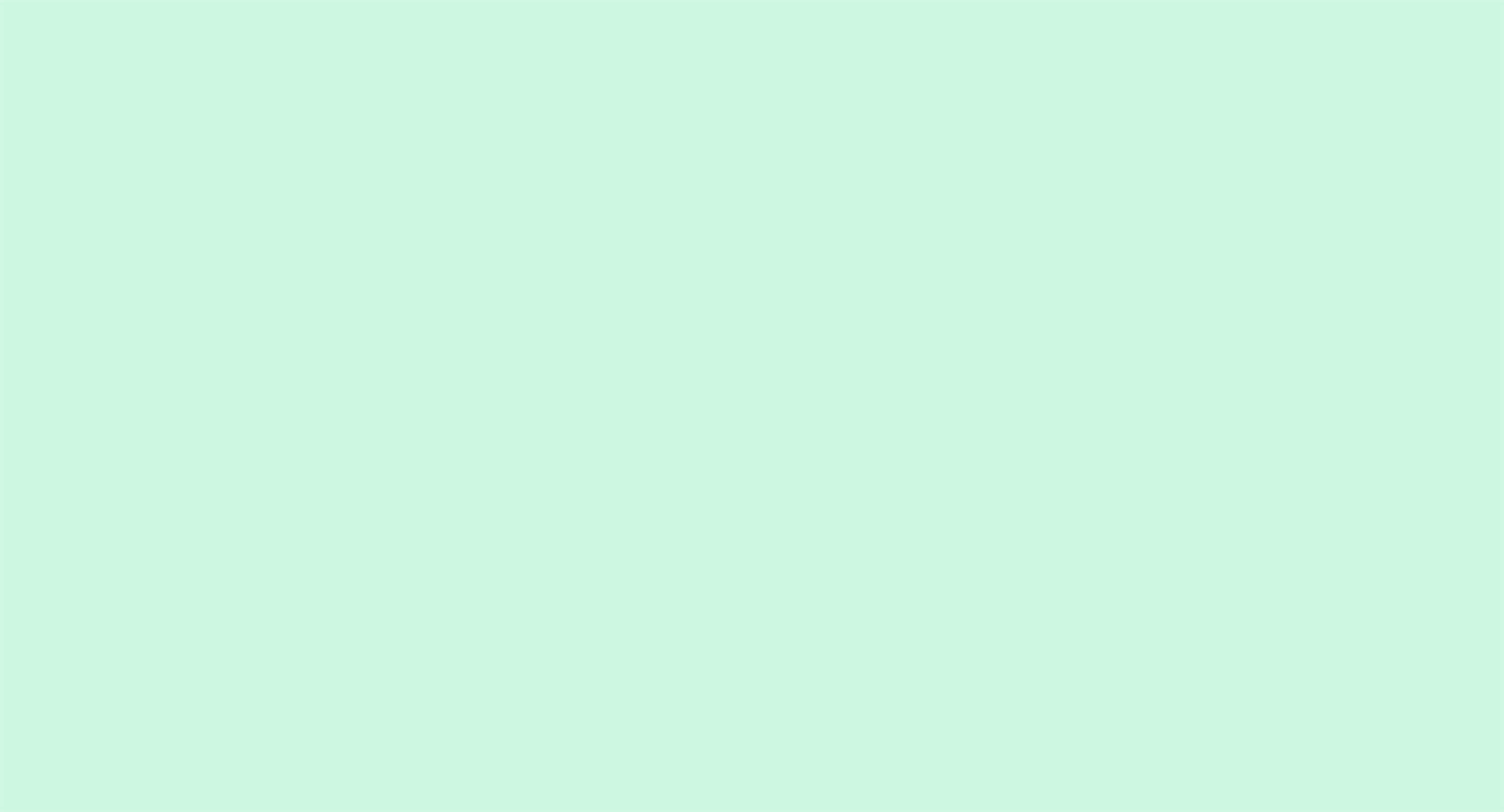 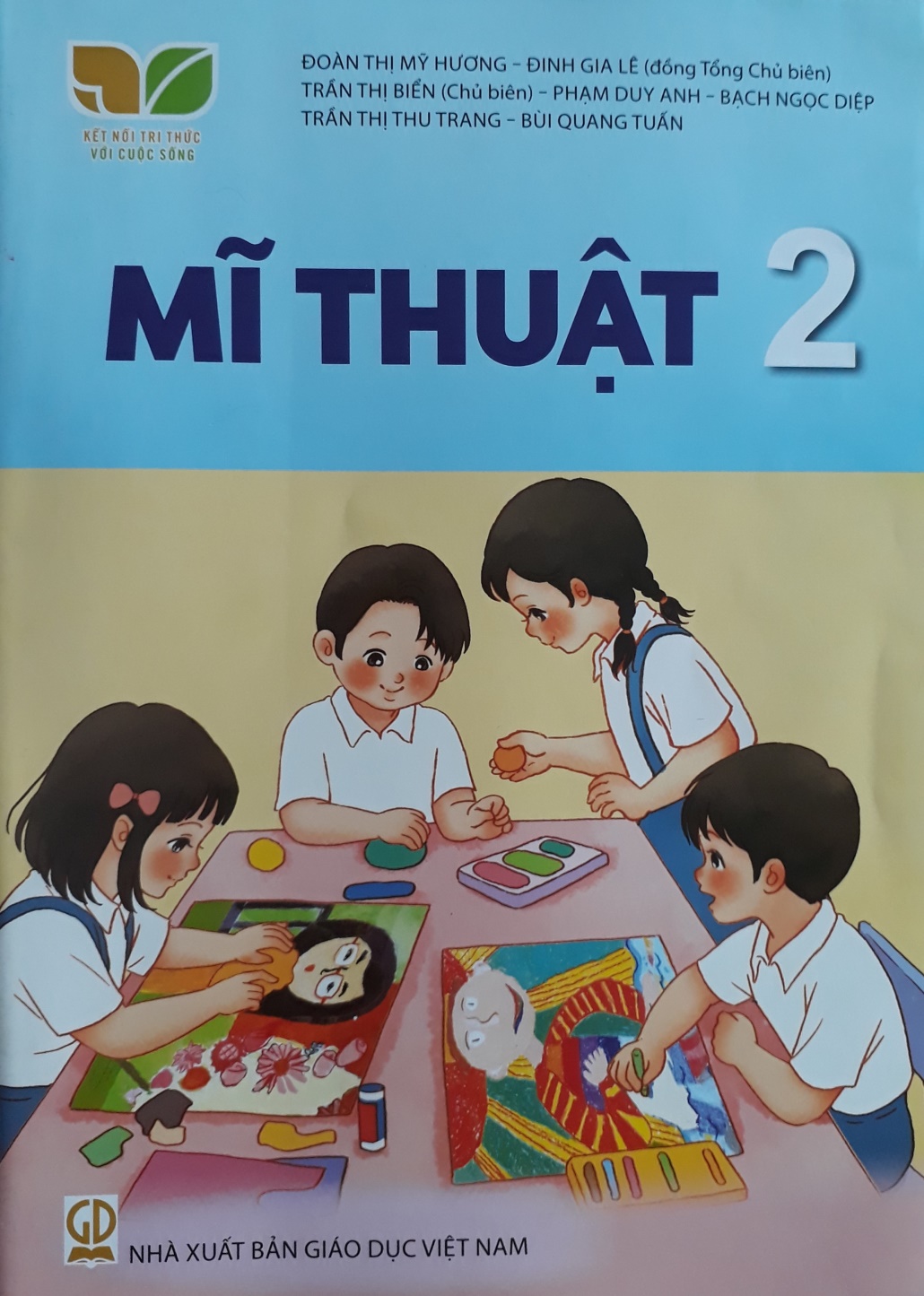 LỚP 2
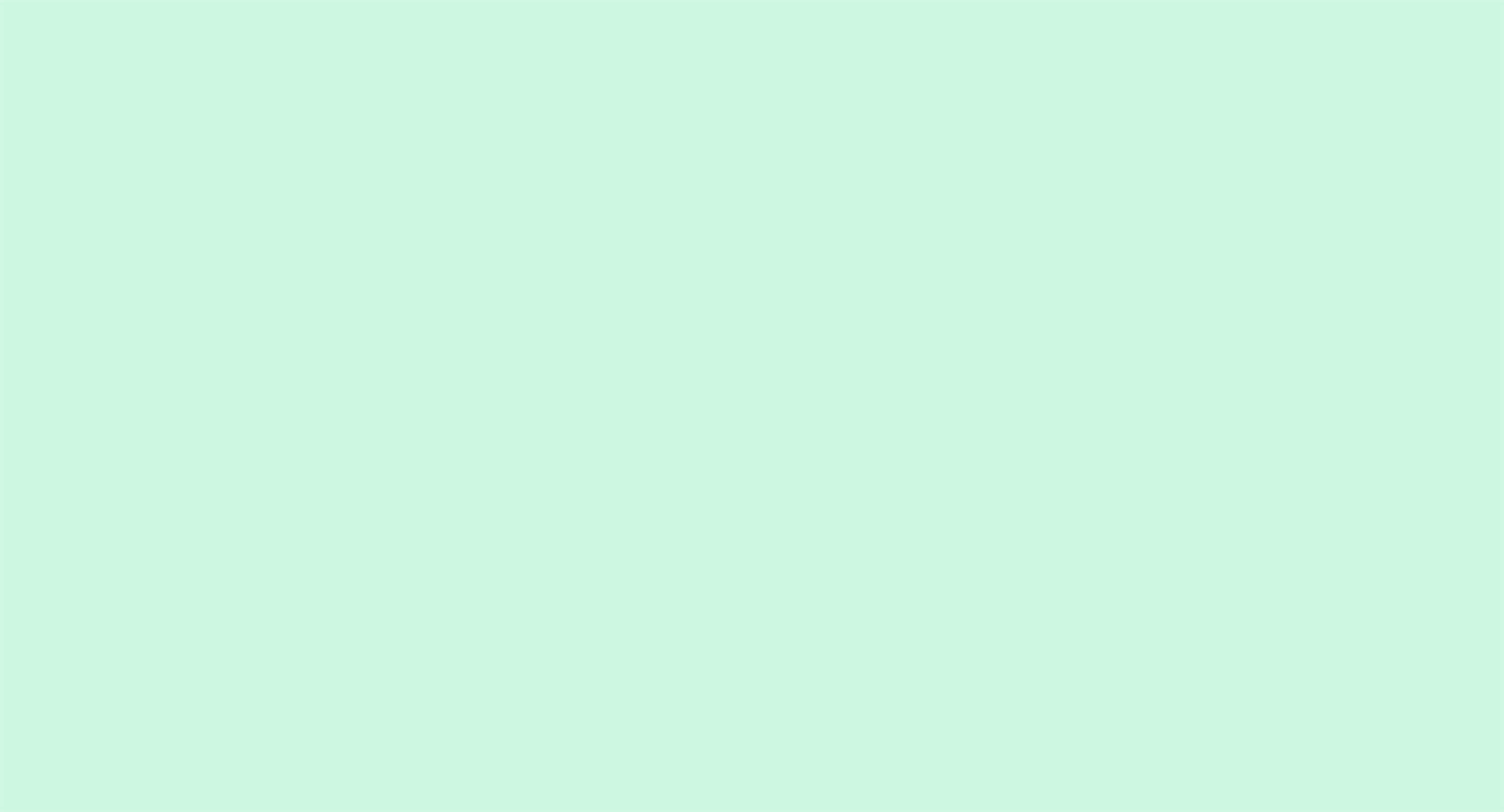 LỚP 2                      CHỦ ĐỀ 3: SỰ KẾT HỢP CỦA CÁC HÌNH CƠ BẢN / Trang 13
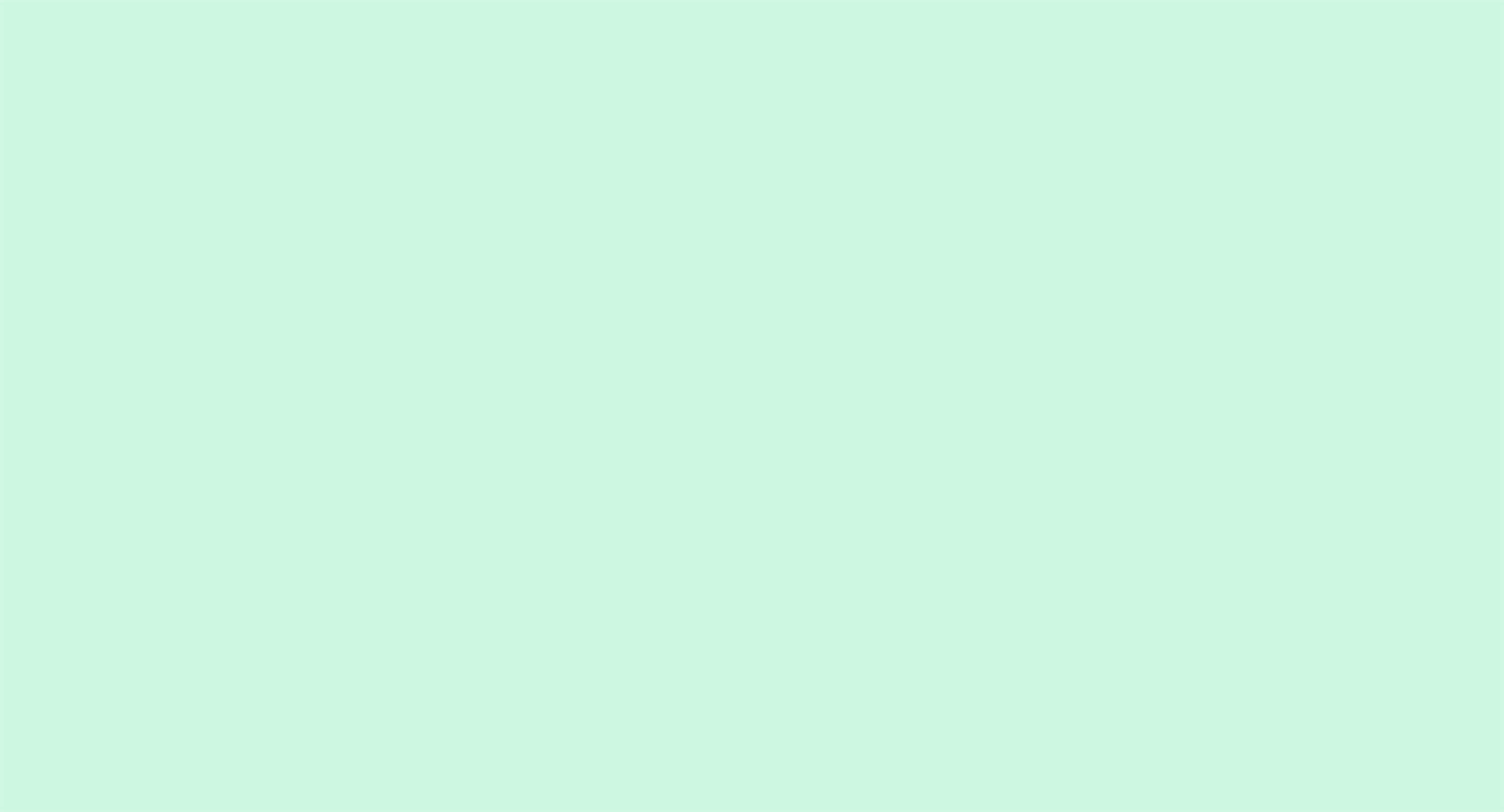 LỚP 2                      CHỦ ĐỀ 3: SỰ KẾT HỢP CỦA CÁC HÌNH CƠ BẢN / Trang 13
CHUẨN BỊ : 
Giấy vẽ, giấy màu,
 màu vẽ, chì tẩy , keo.....
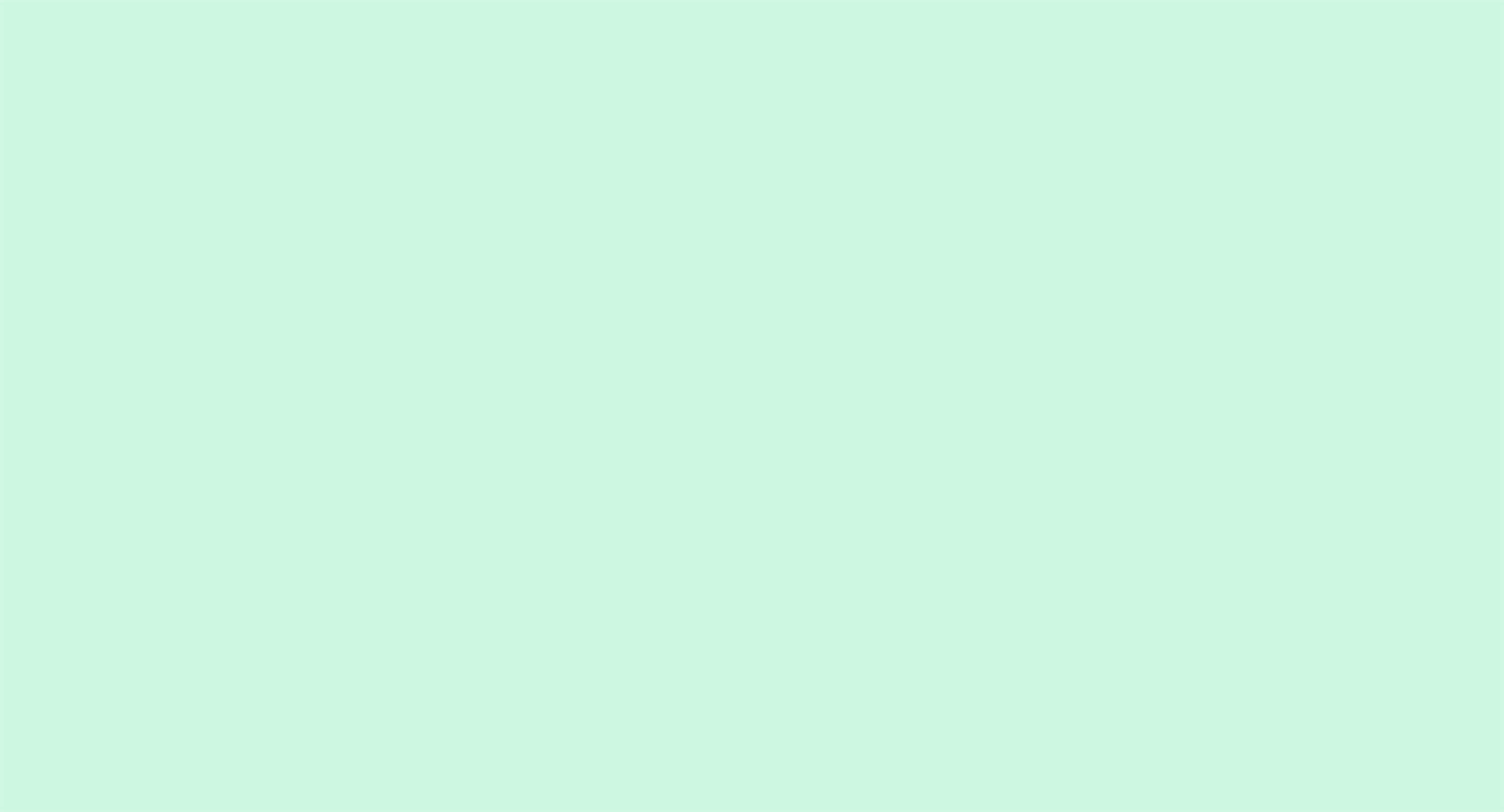 LỚP 2                      CHỦ ĐỀ 3: SỰ KẾT HỢP CỦA CÁC HÌNH CƠ BẢN / Trang 13
LỚP 2                      CHỦ ĐỀ 3: SỰ KẾT HỢP CỦA CÁC HÌNH CƠ BẢN / Trang 13
LỚP 2                      CHỦ ĐỀ 3: SỰ KẾT HỢP CỦA CÁC HÌNH CƠ BẢN / Trang 13
LỚP 2                      CHỦ ĐỀ 3: SỰ KẾT HỢP CỦA CÁC HÌNH CƠ BẢN / Trang 13
LỚP 2                      CHỦ ĐỀ 3: SỰ KẾT HỢP CỦA CÁC HÌNH CƠ BẢN / Trang 13
MỤC TIÊU:
1/ Nhận biết được sự kết hợp các hình cơ bản 
                                                  trong cuộc sống.
2/ Tạo được sản phẩm mĩ thuật được kết hợp 
                                                  các hình cơ bản.
3/ Chia sẻ được cảm nhận về sản phẩm mĩ thuật.
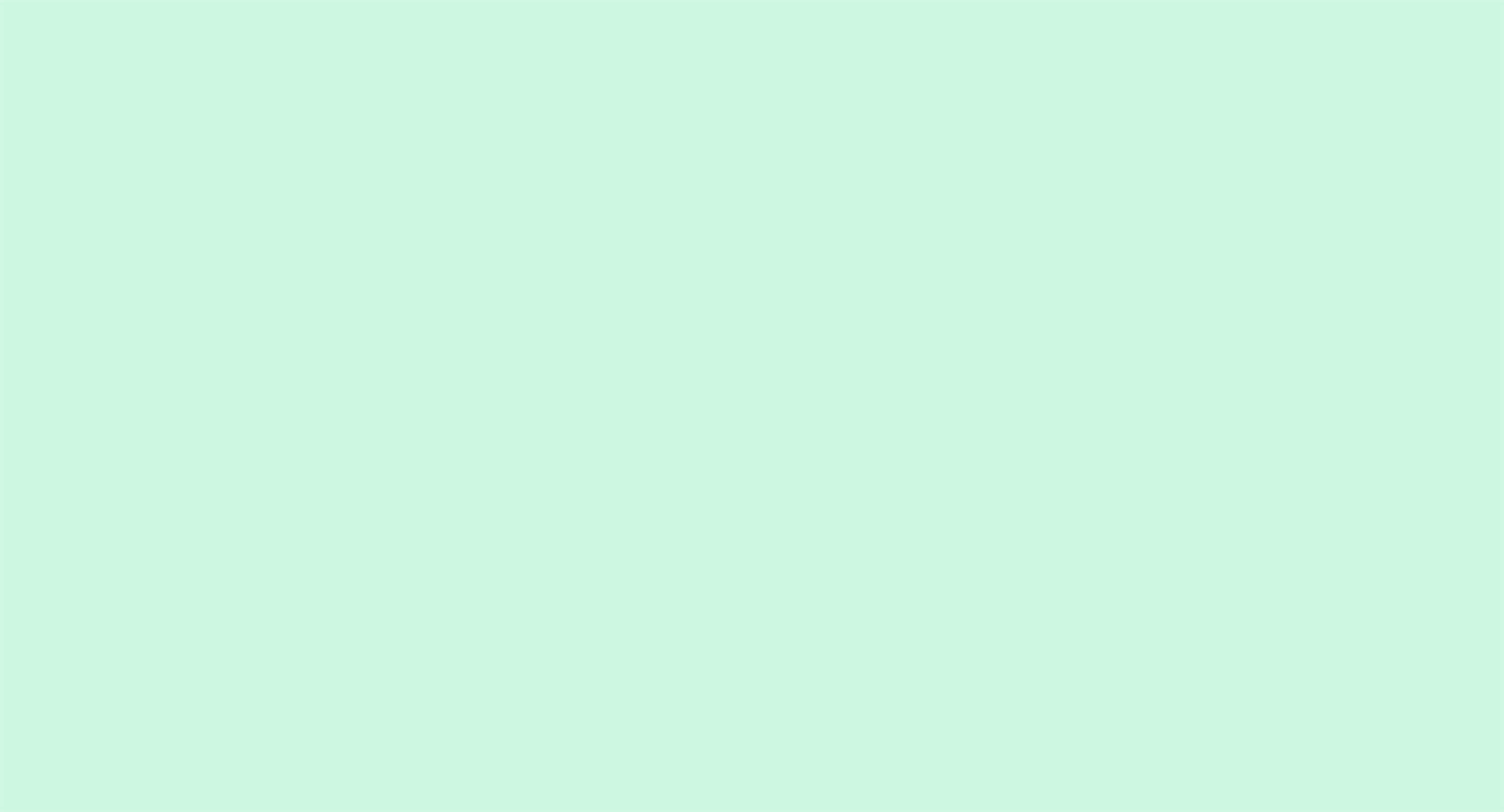 LỚP 2                      CHỦ ĐỀ 3: SỰ KẾT HỢP CỦA CÁC HÌNH CƠ BẢN / Trang 13
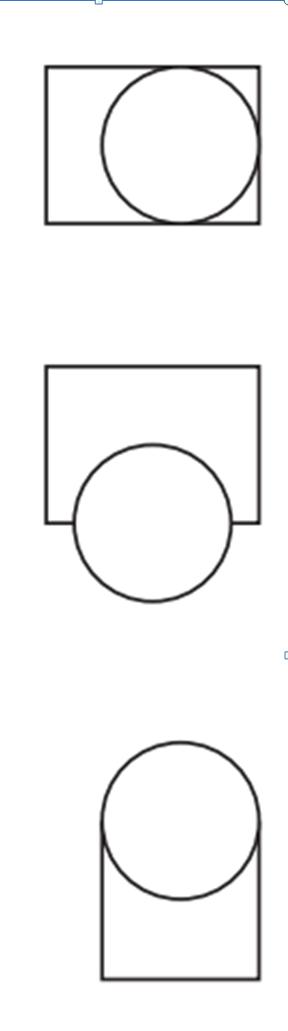 Hình chữ nhật , hình vuông kết hợp với hình tròn
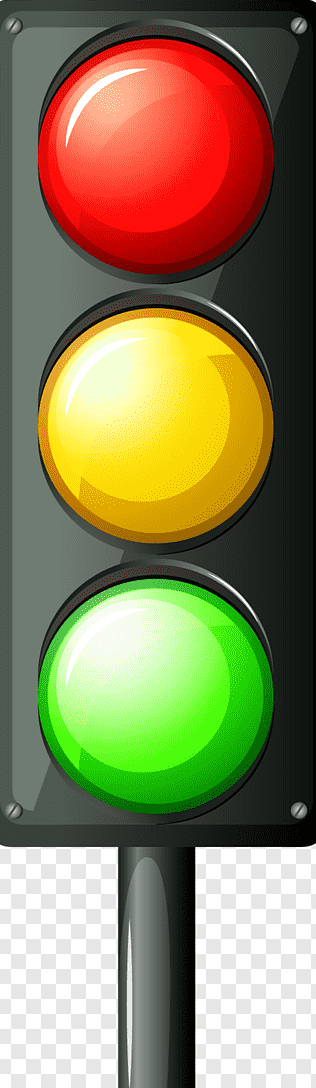 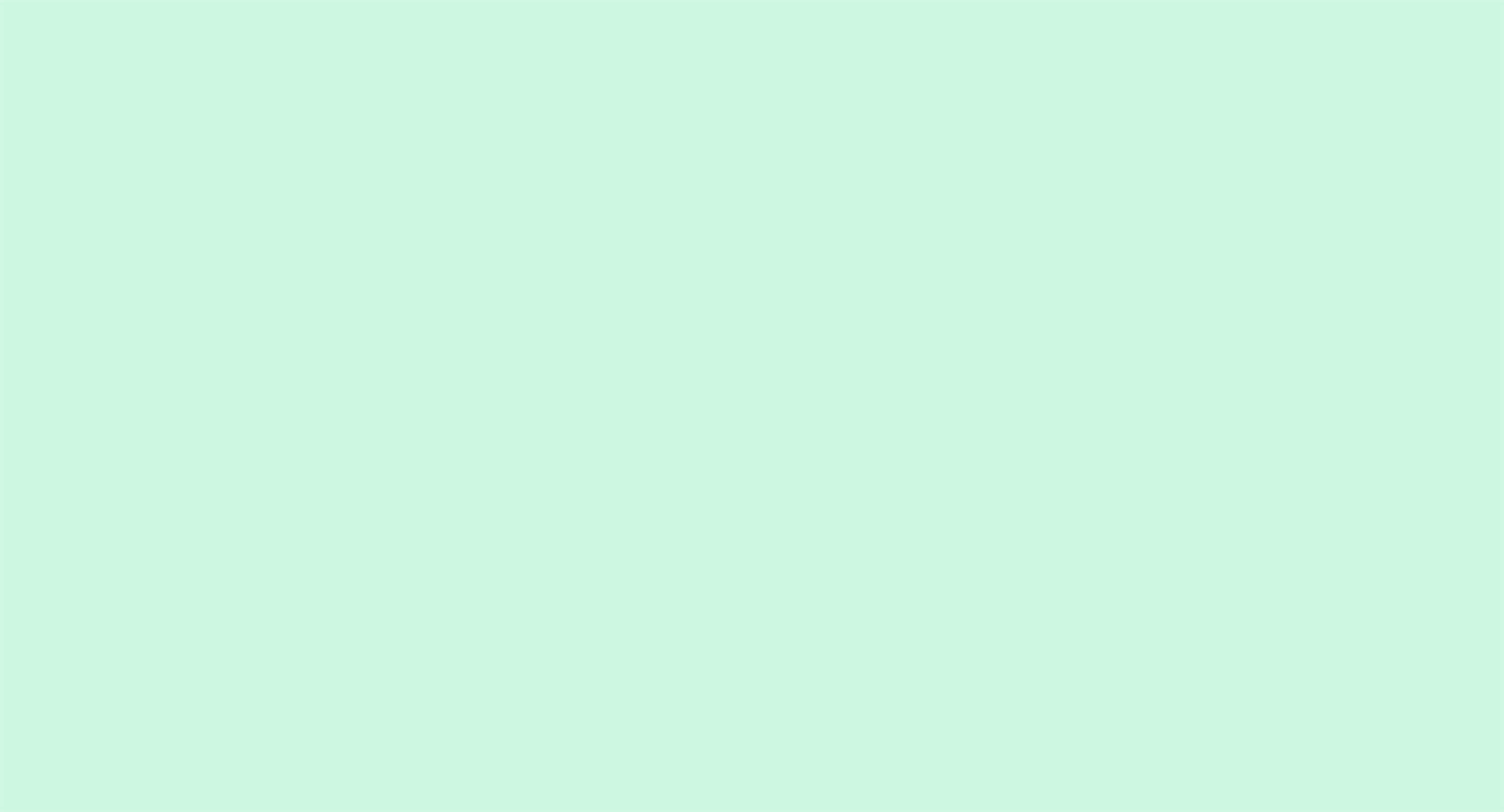 LỚP 2                      CHỦ ĐỀ 3: SỰ KẾT HỢP CỦA CÁC HÌNH CƠ BẢN / Trang 13
Hình chữ nhật , hình vuông kết hợp với hình tròn
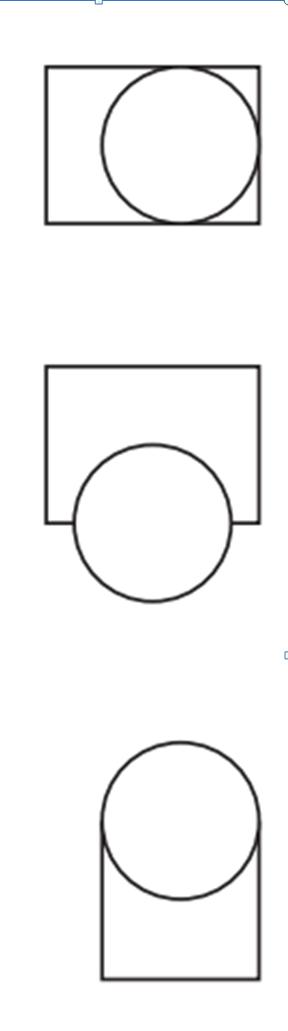 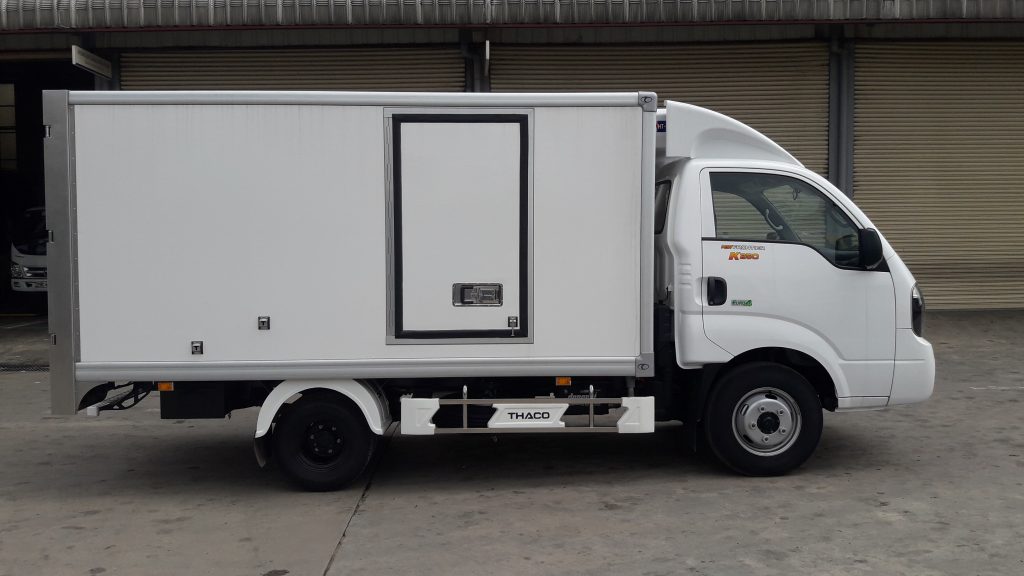 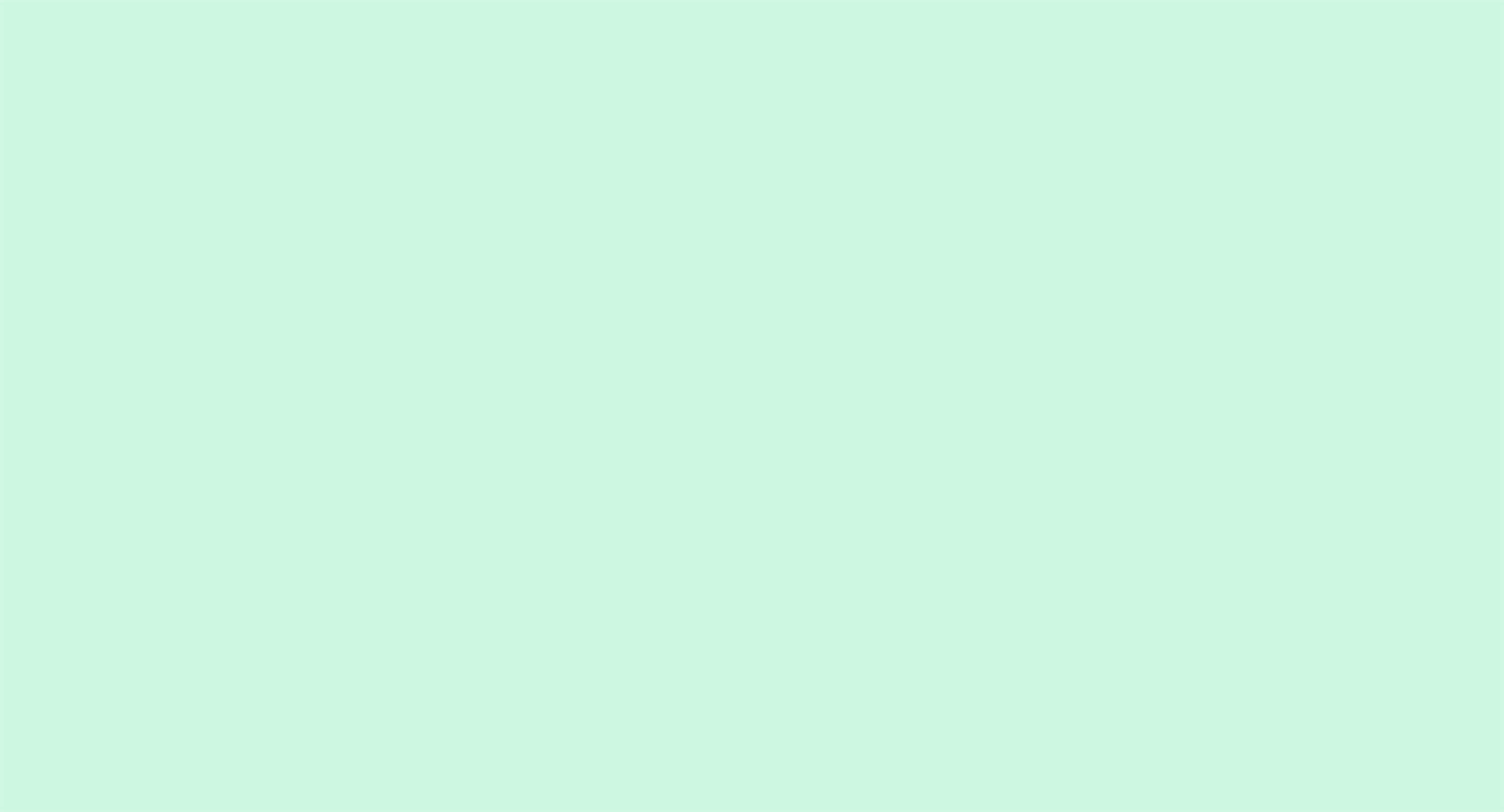 LỚP 2                      CHỦ ĐỀ 3: SỰ KẾT HỢP CỦA CÁC HÌNH CƠ BẢN / Trang 13
Hình chữ nhật , hình vuông kết hợp với hình tròn
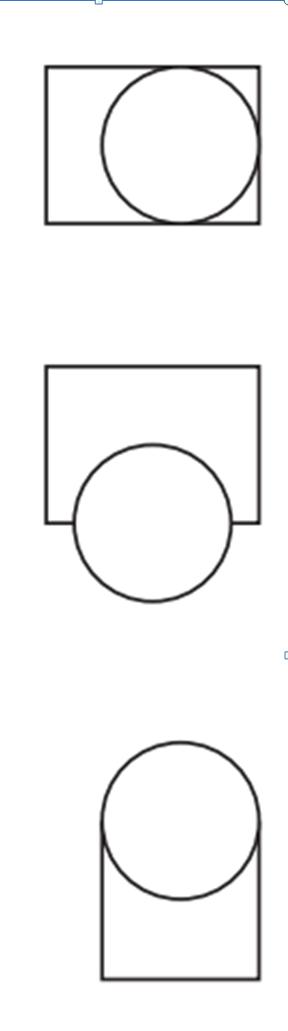 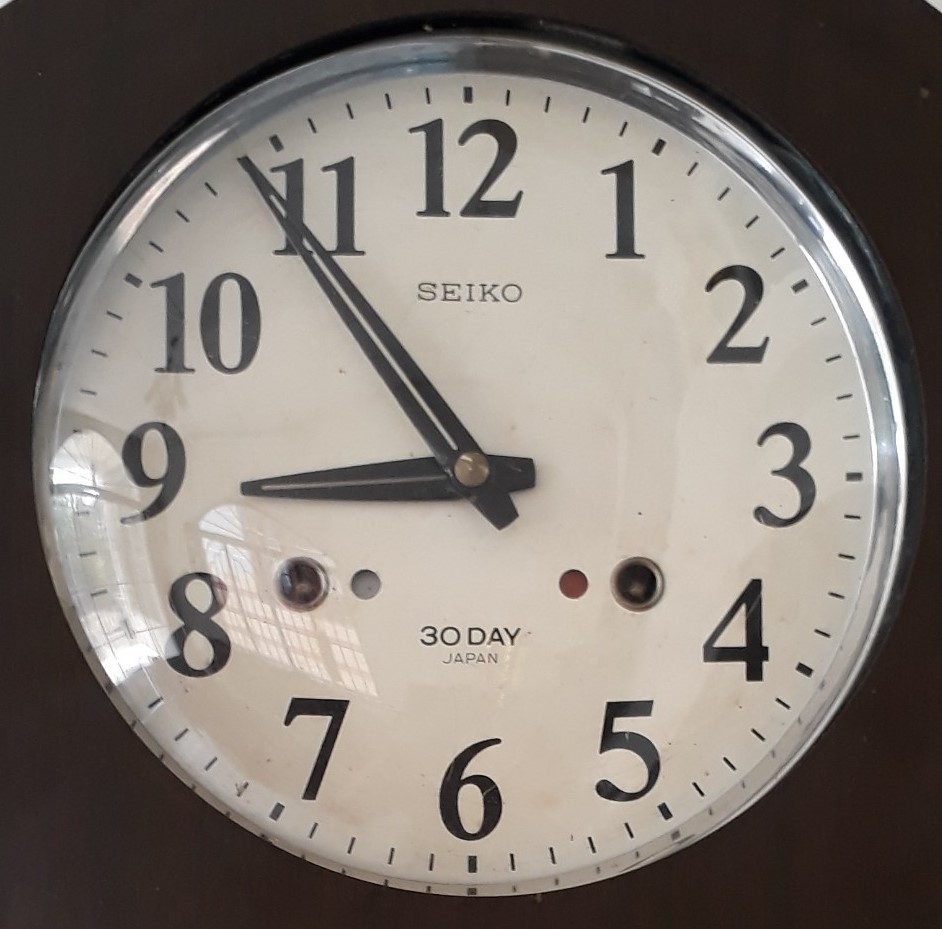 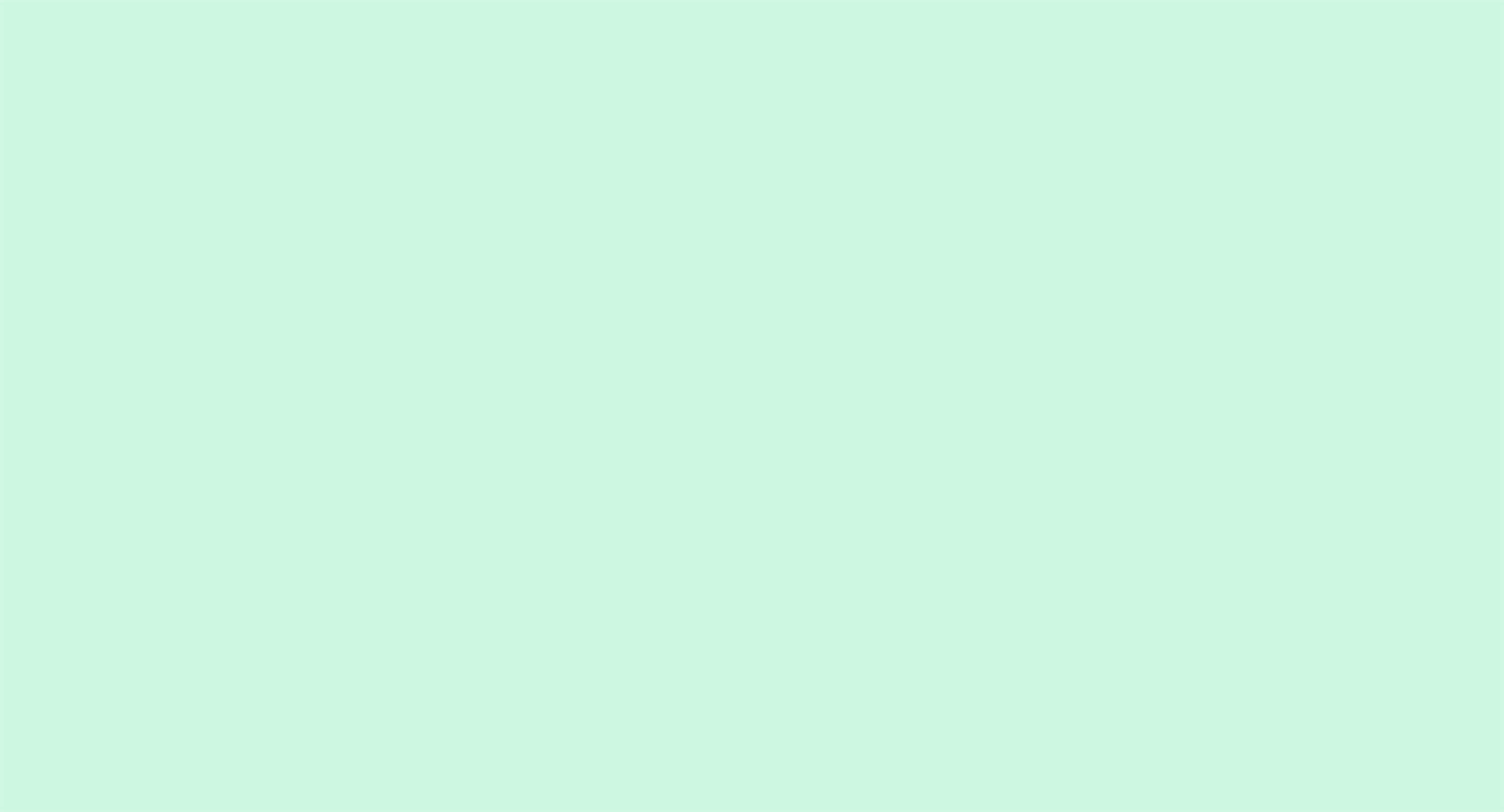 LỚP 2                      CHỦ ĐỀ 3: SỰ KẾT HỢP CỦA CÁC HÌNH CƠ BẢN / Trang 13
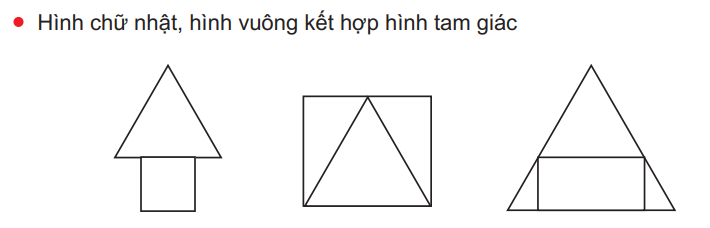 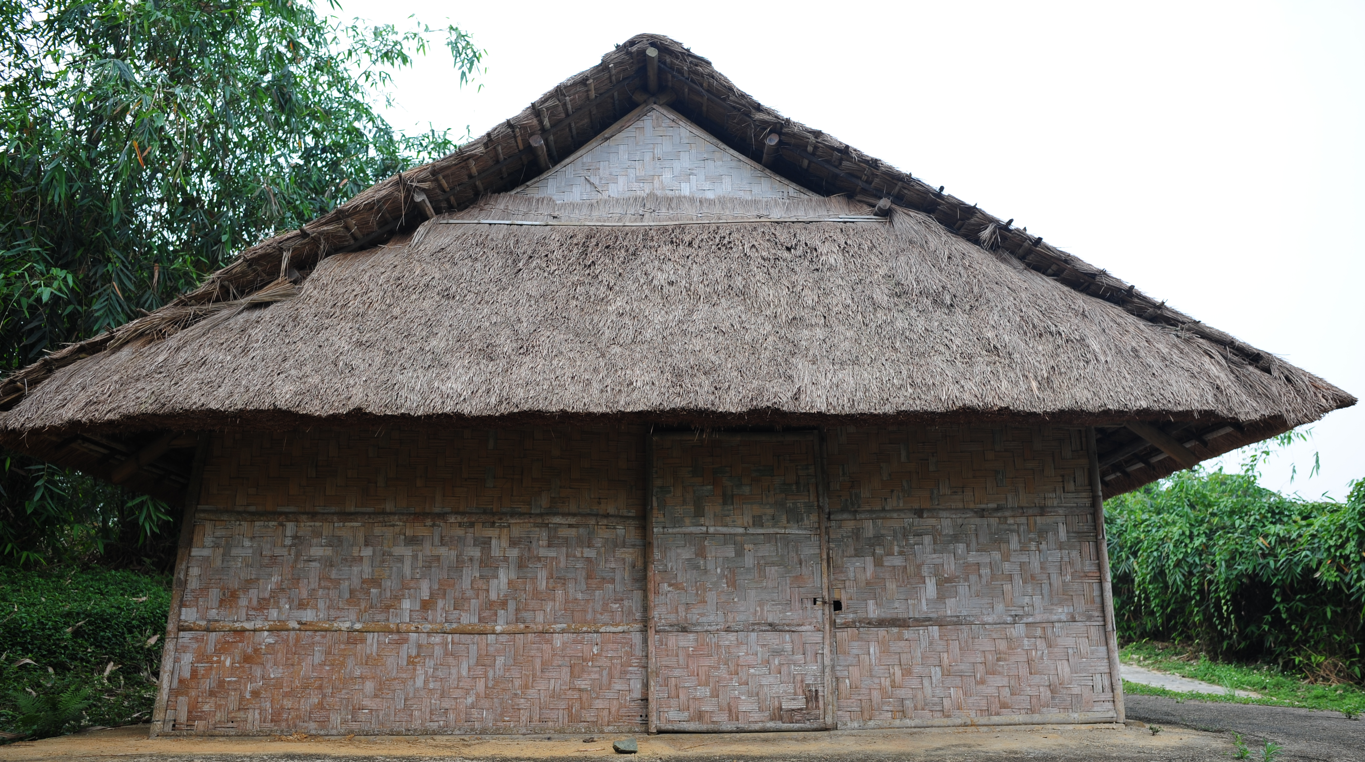 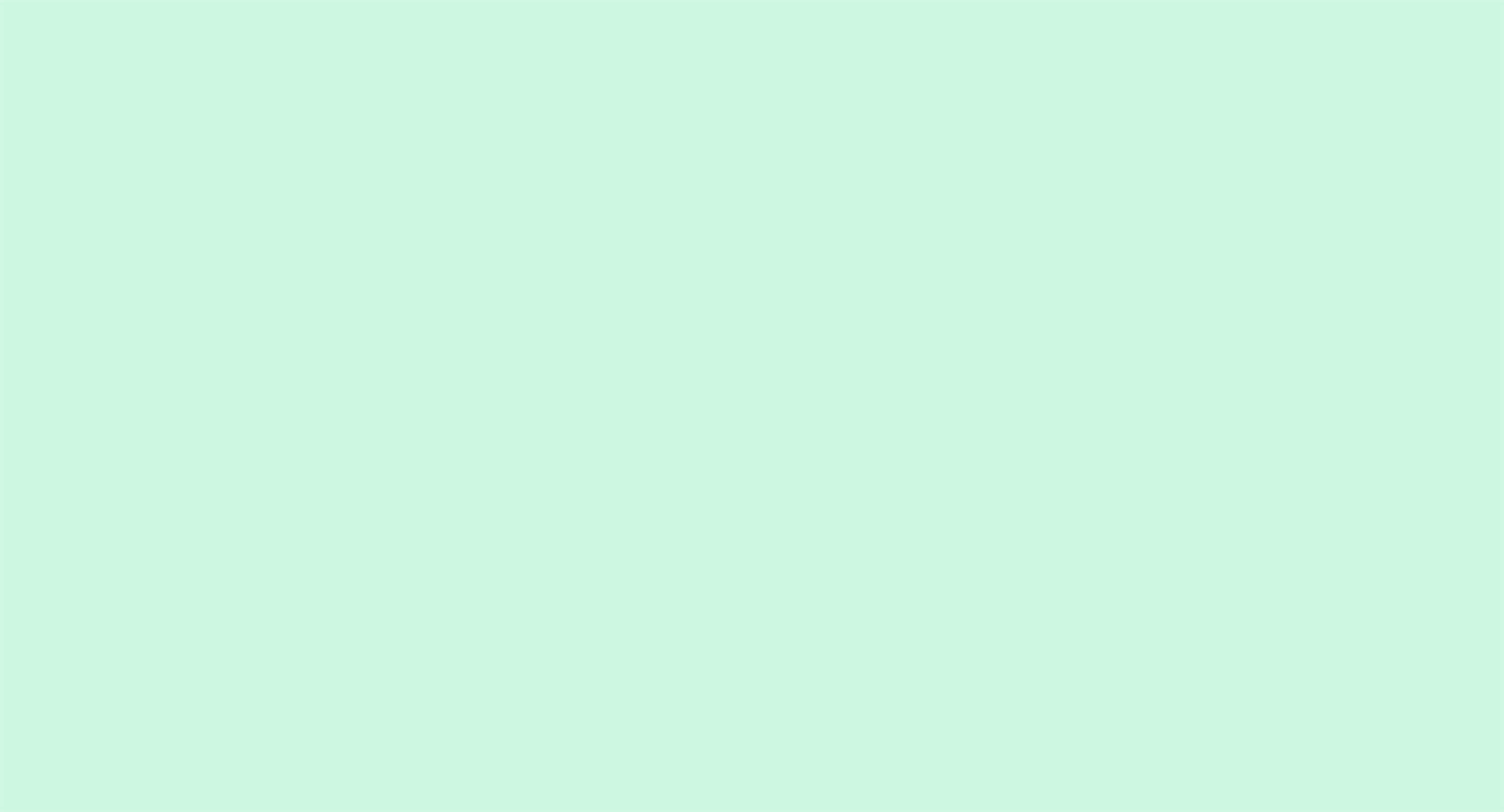 LỚP 2                      CHỦ ĐỀ 3: SỰ KẾT HỢP CỦA CÁC HÌNH CƠ BẢN / Trang 13
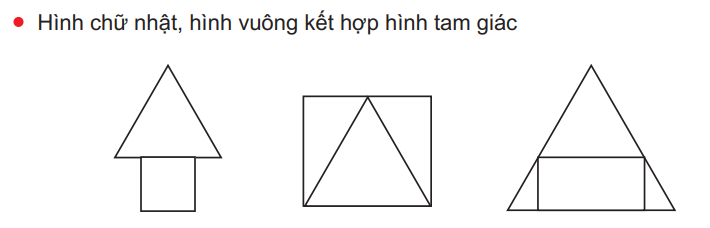 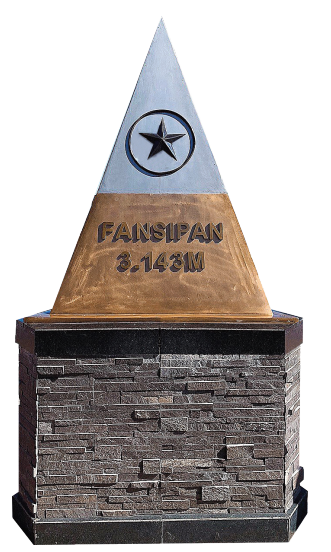 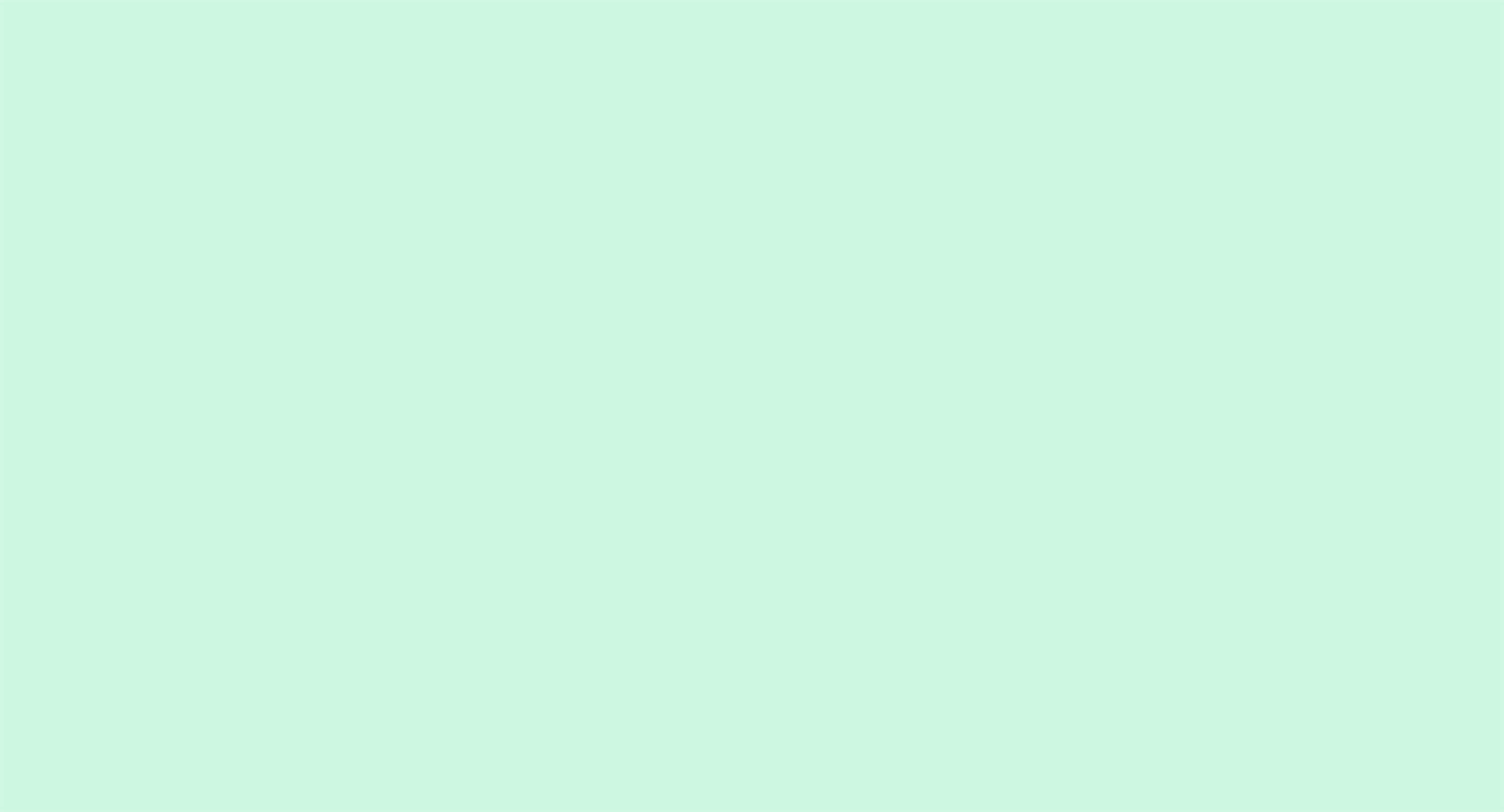 LỚP 2                      CHỦ ĐỀ 3: SỰ KẾT HỢP CỦA CÁC HÌNH CƠ BẢN / Trang 13
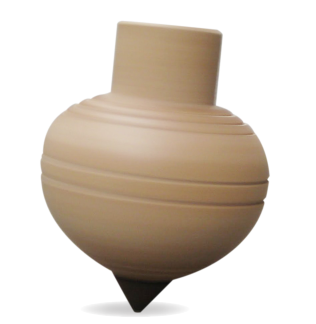 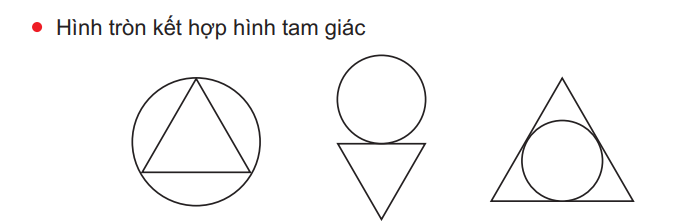 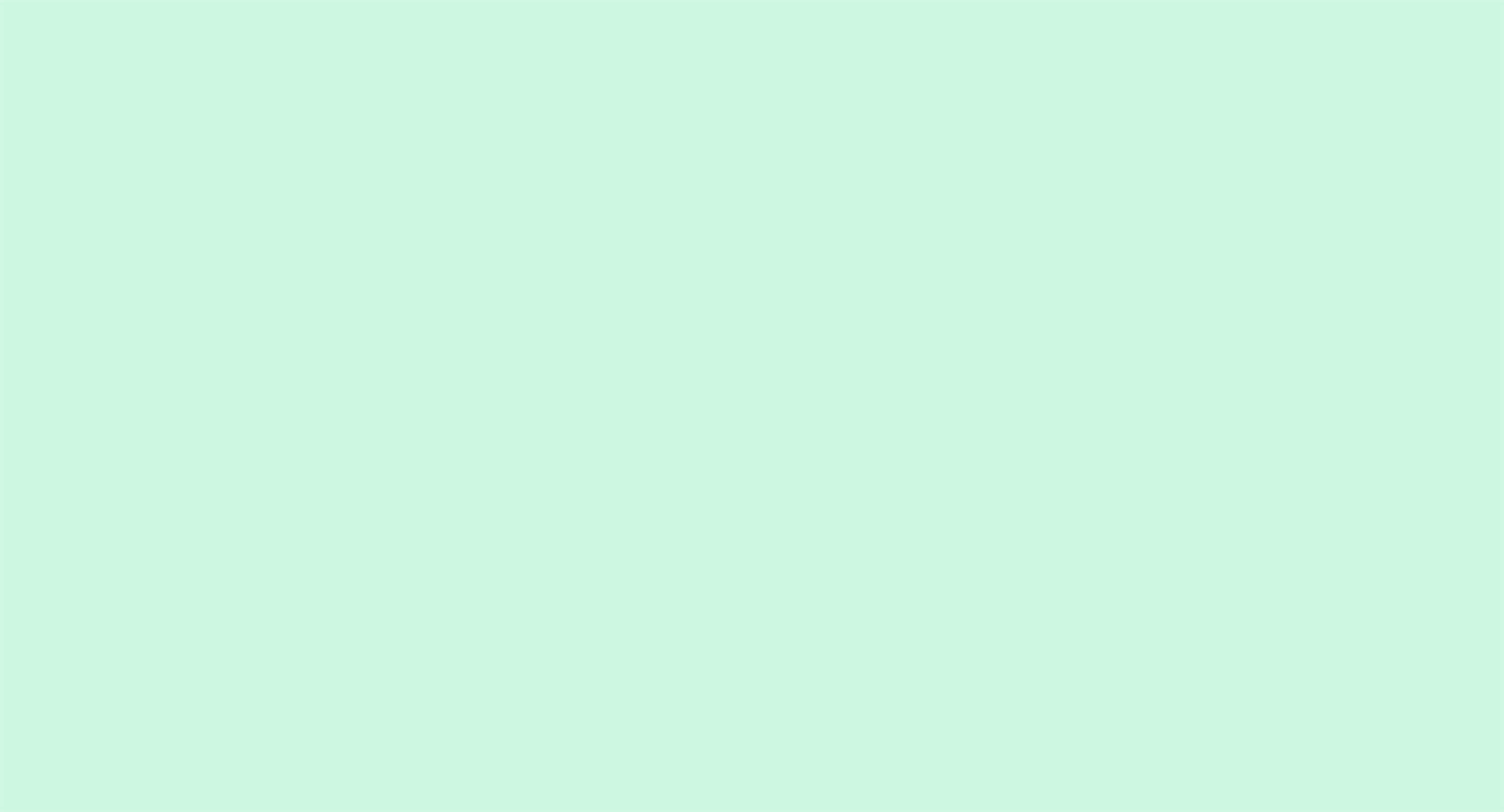 LỚP 2                      CHỦ ĐỀ 3: SỰ KẾT HỢP CỦA CÁC HÌNH CƠ BẢN / Trang 13
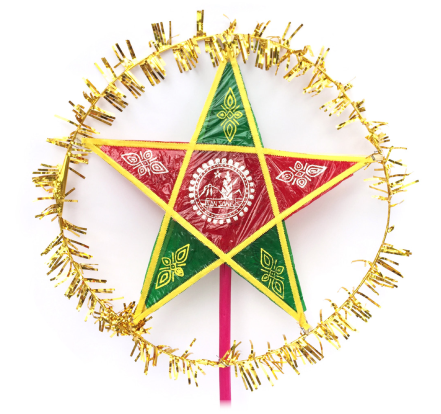 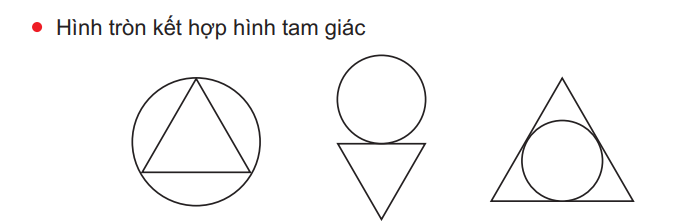 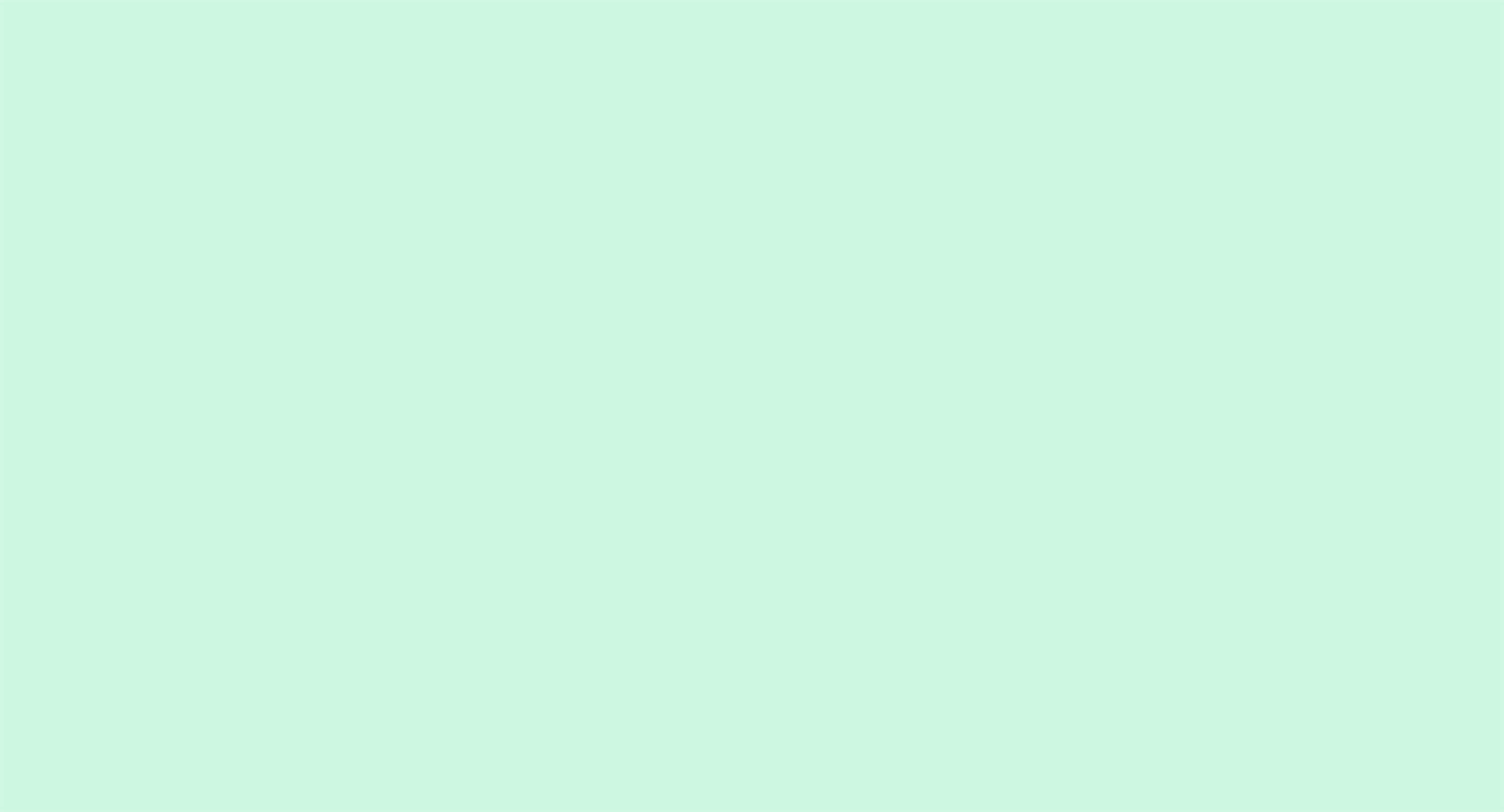 LỚP 2                      CHỦ ĐỀ 3: SỰ KẾT HỢP CỦA CÁC HÌNH CƠ BẢN / Trang 13
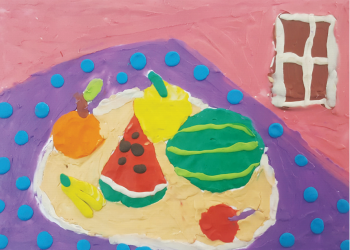 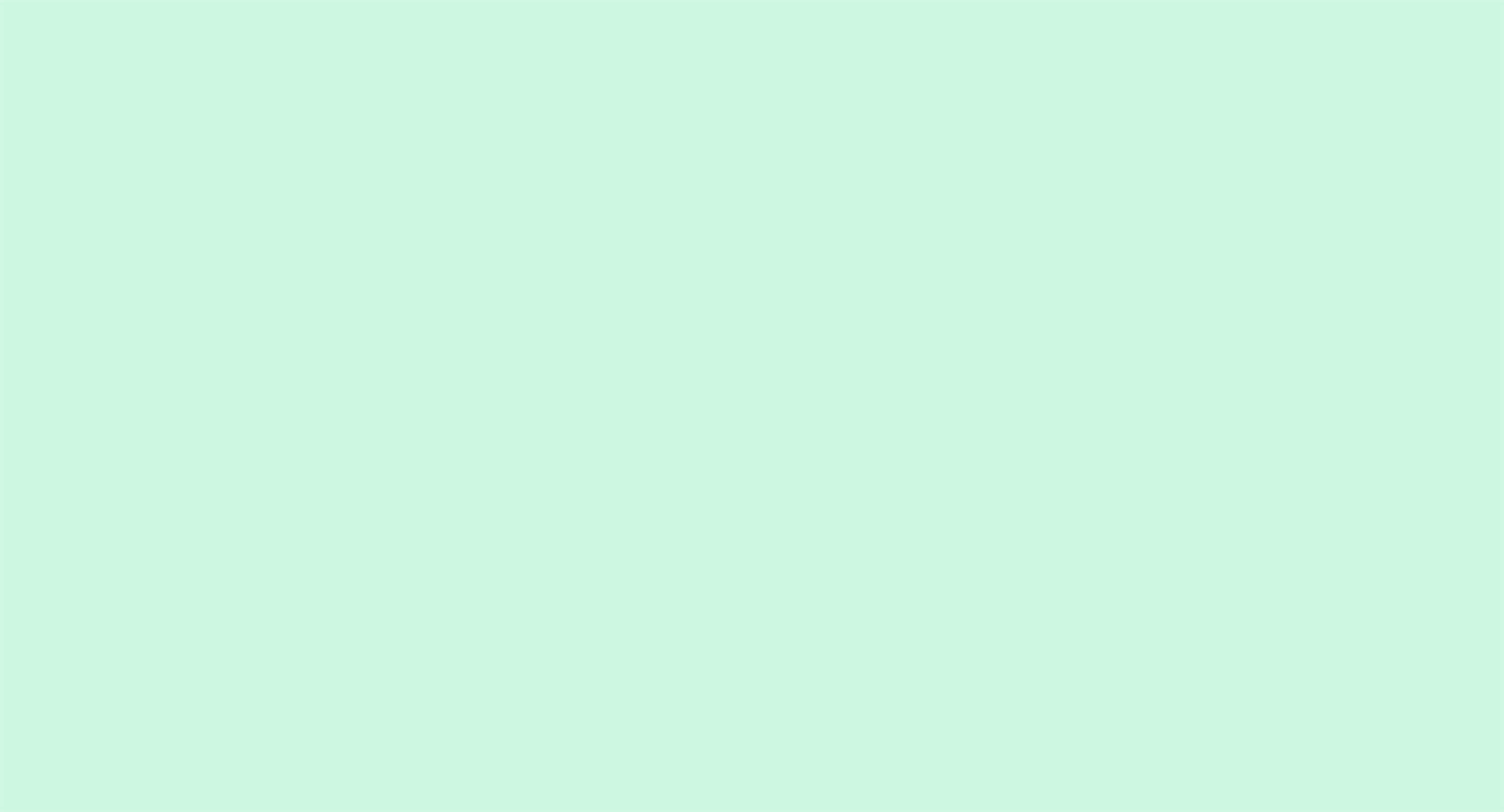 LỚP 2                      CHỦ ĐỀ 3: SỰ KẾT HỢP CỦA CÁC HÌNH CƠ BẢN / Trang 13
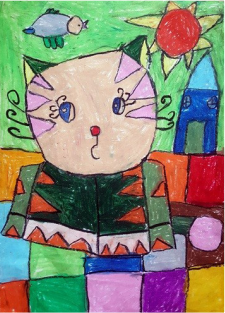 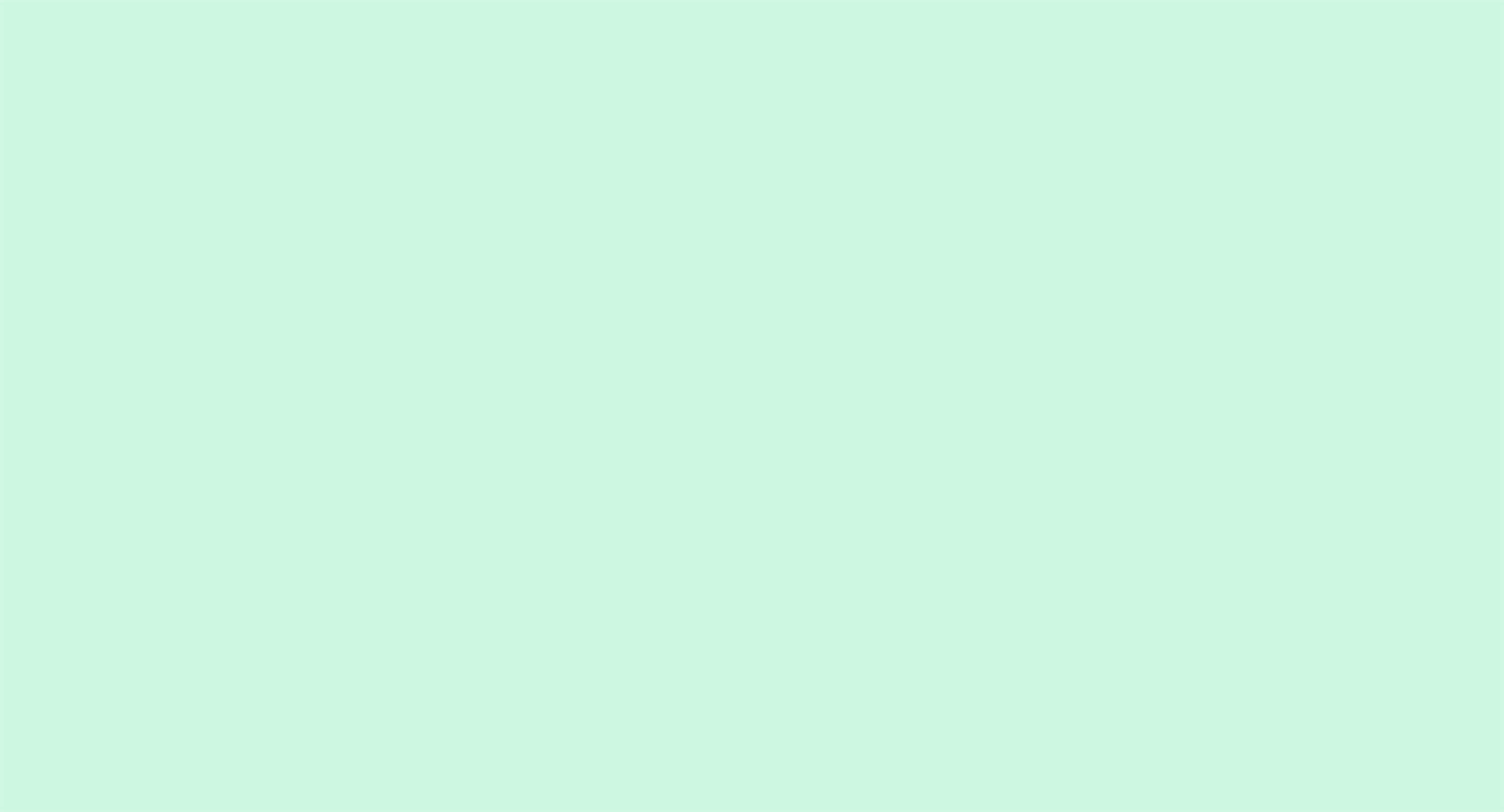 LỚP 2                      CHỦ ĐỀ 3: SỰ KẾT HỢP CỦA CÁC HÌNH CƠ BẢN / Trang 13
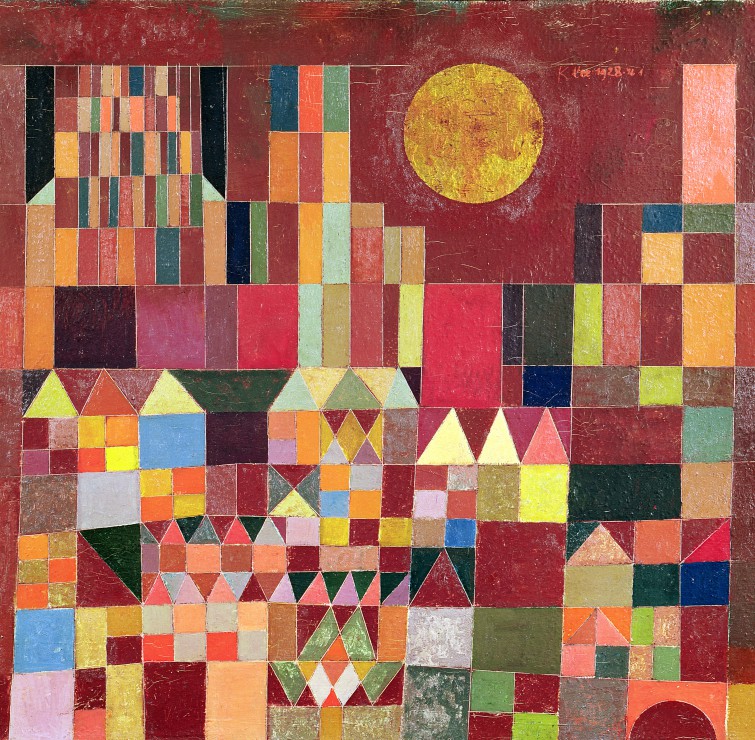 -Họa sĩ :
Pôn Cờ - Li

-Quốc tịch 
Đức
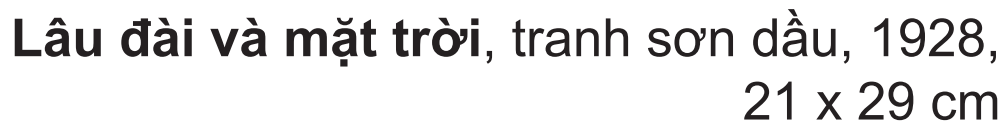 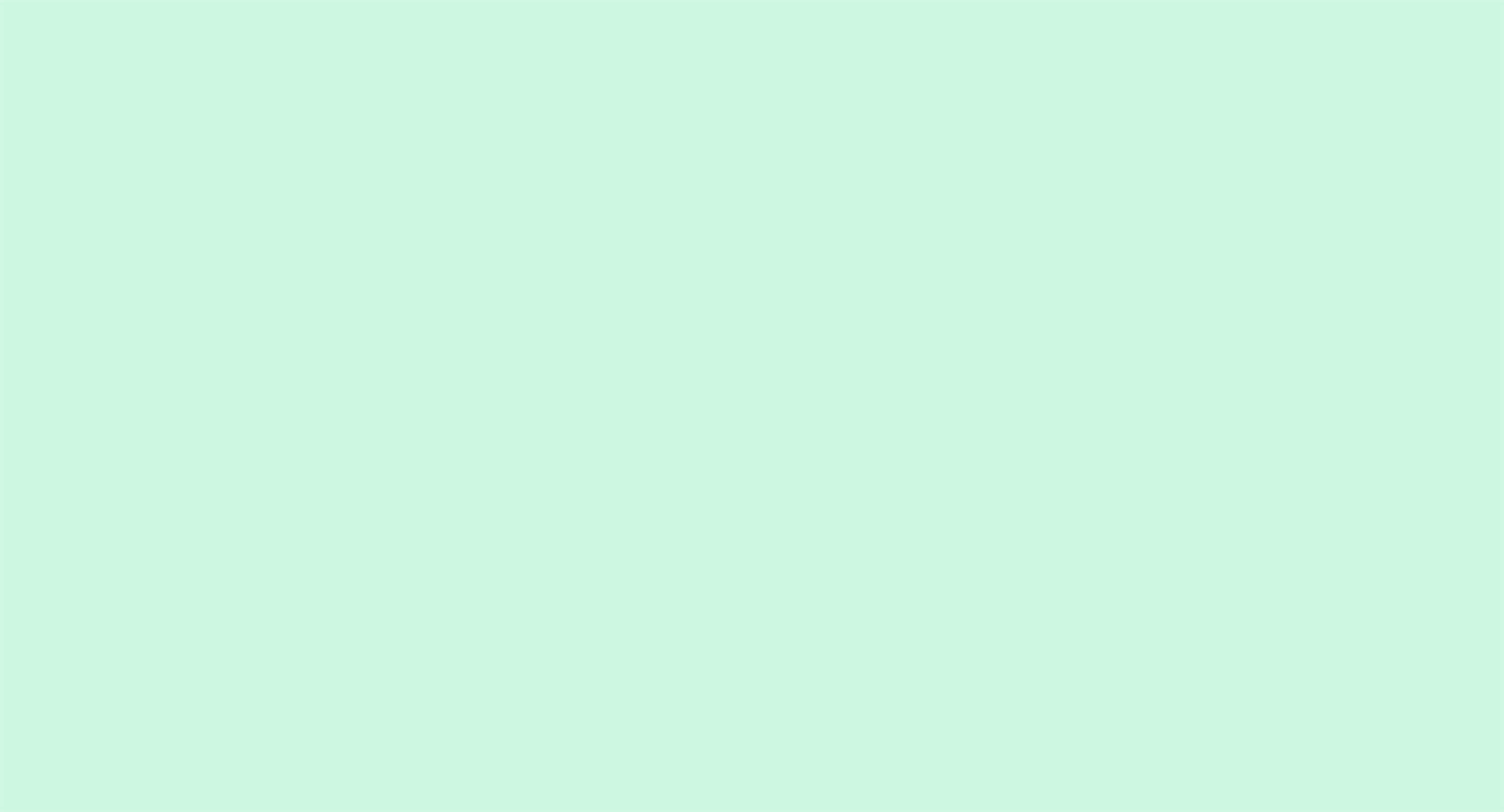 LỚP 2                      CHỦ ĐỀ 3: SỰ KẾT HỢP CỦA CÁC HÌNH CƠ BẢN / Trang 13
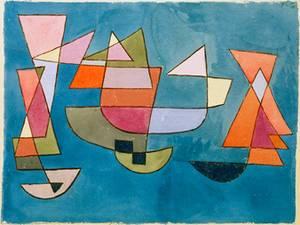 -Họa sĩ :
Pôn Cờ - Li

-Quốc tịch 
Đức
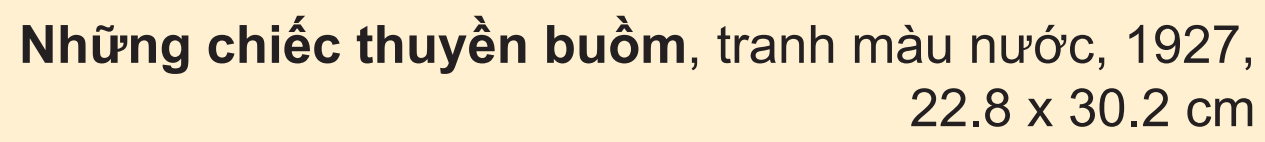 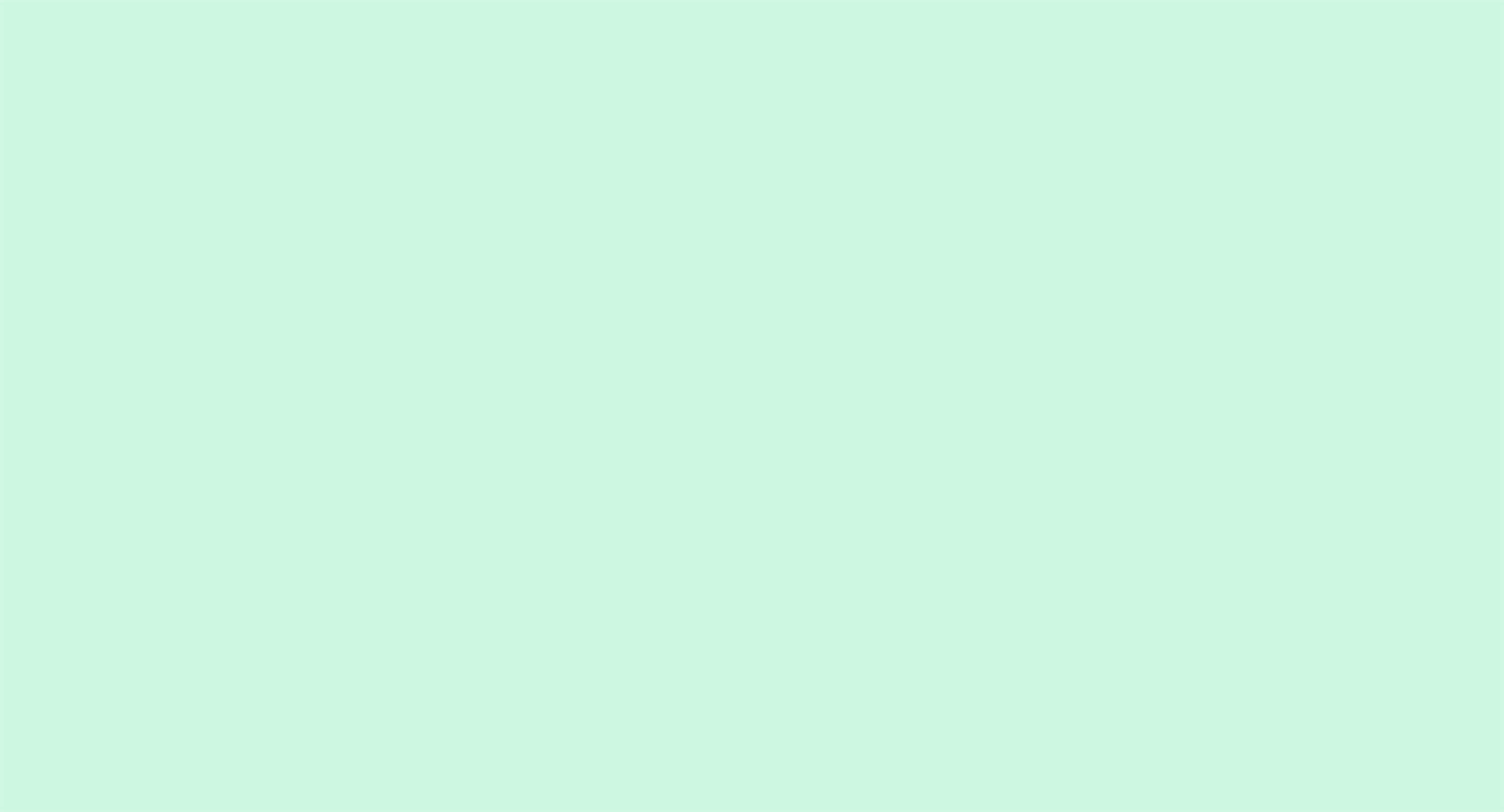 LỚP 2                      CHỦ ĐỀ 3: SỰ KẾT HỢP CỦA CÁC HÌNH CƠ BẢN / Trang 13
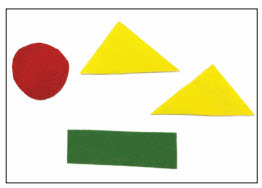 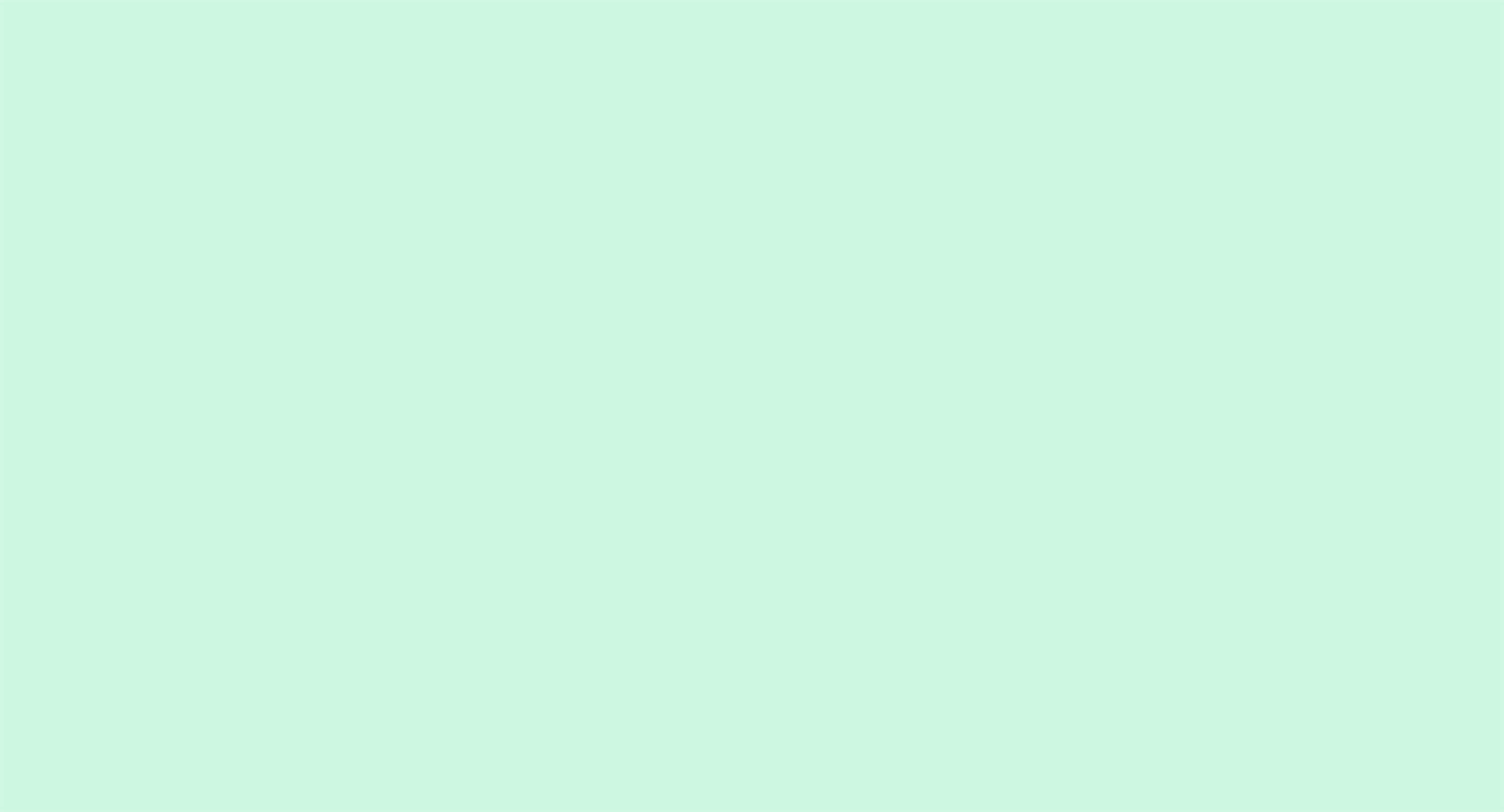 LỚP 2                      CHỦ ĐỀ 3: SỰ KẾT HỢP CỦA CÁC HÌNH CƠ BẢN / Trang 13
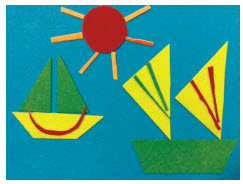 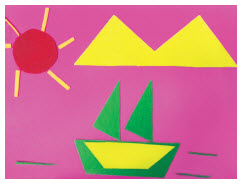 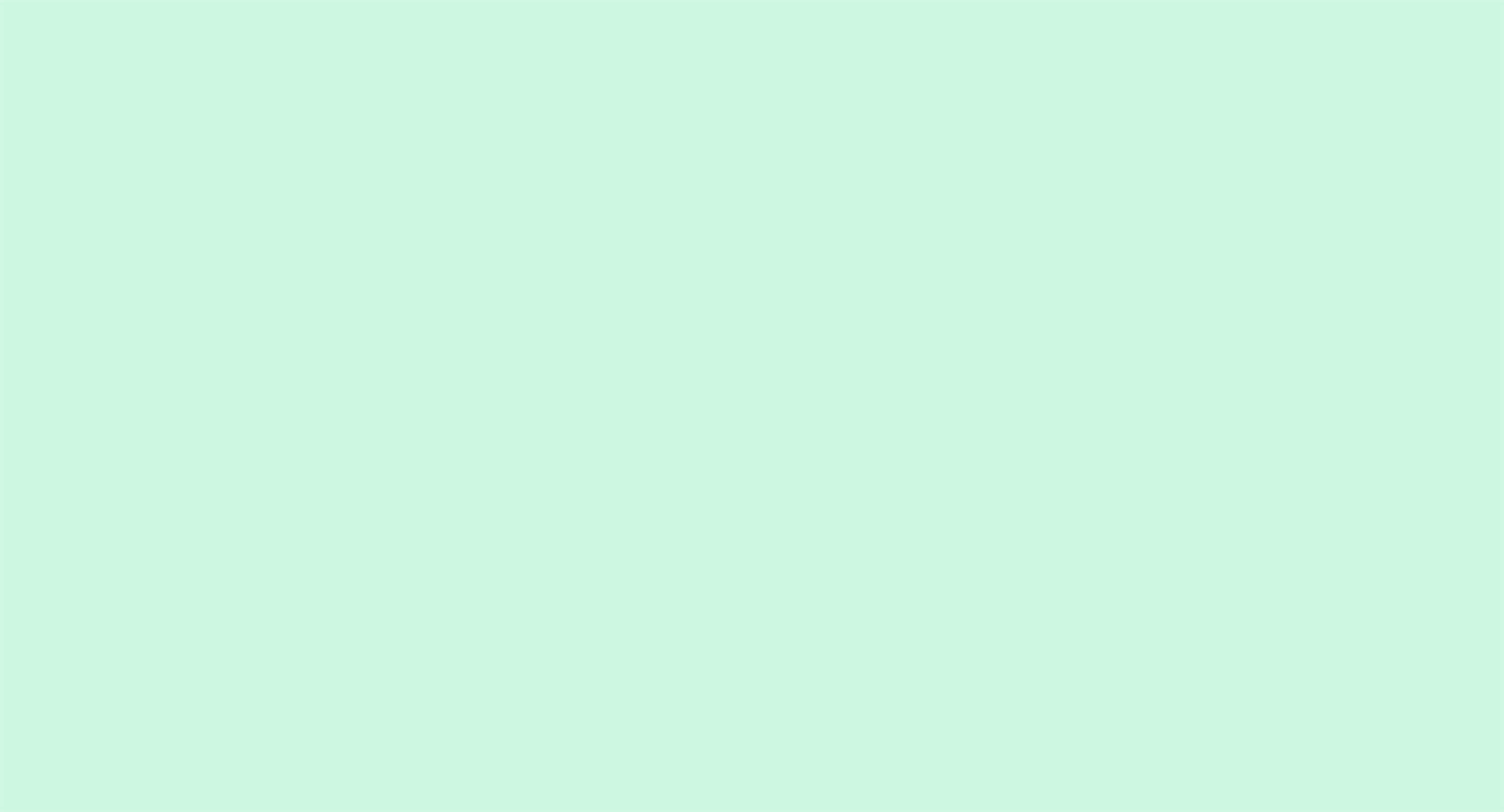 LỚP 2                      CHỦ ĐỀ 3: SỰ KẾT HỢP CỦA CÁC HÌNH CƠ BẢN / Trang 13
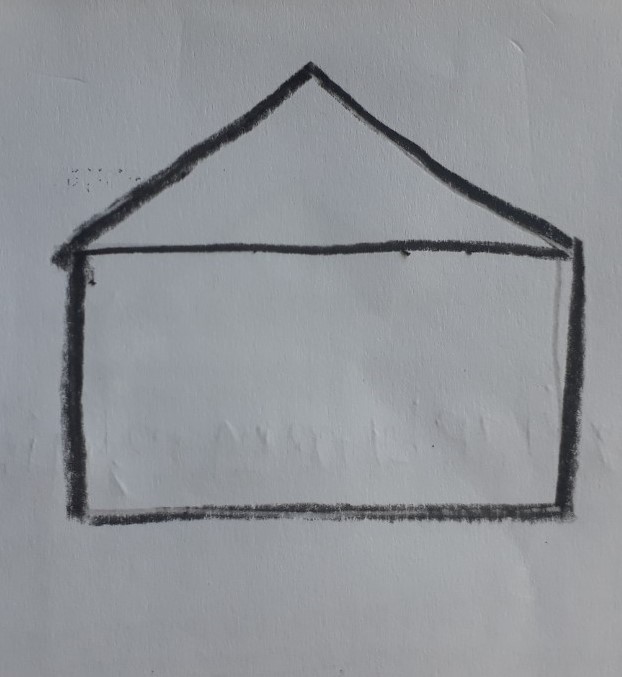 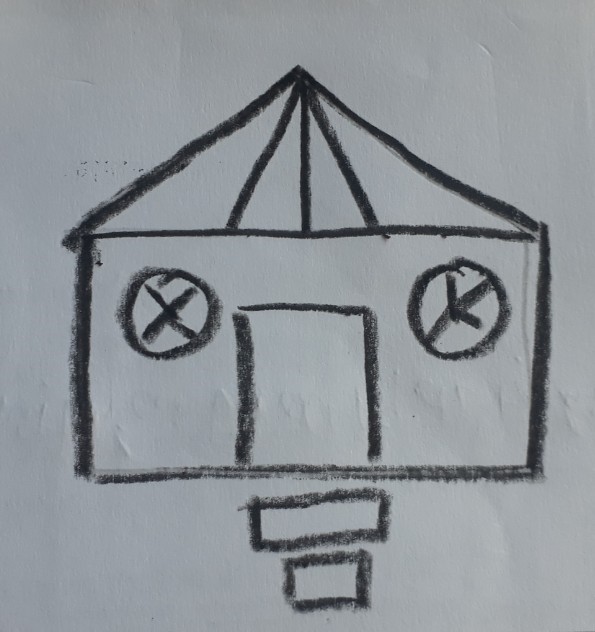 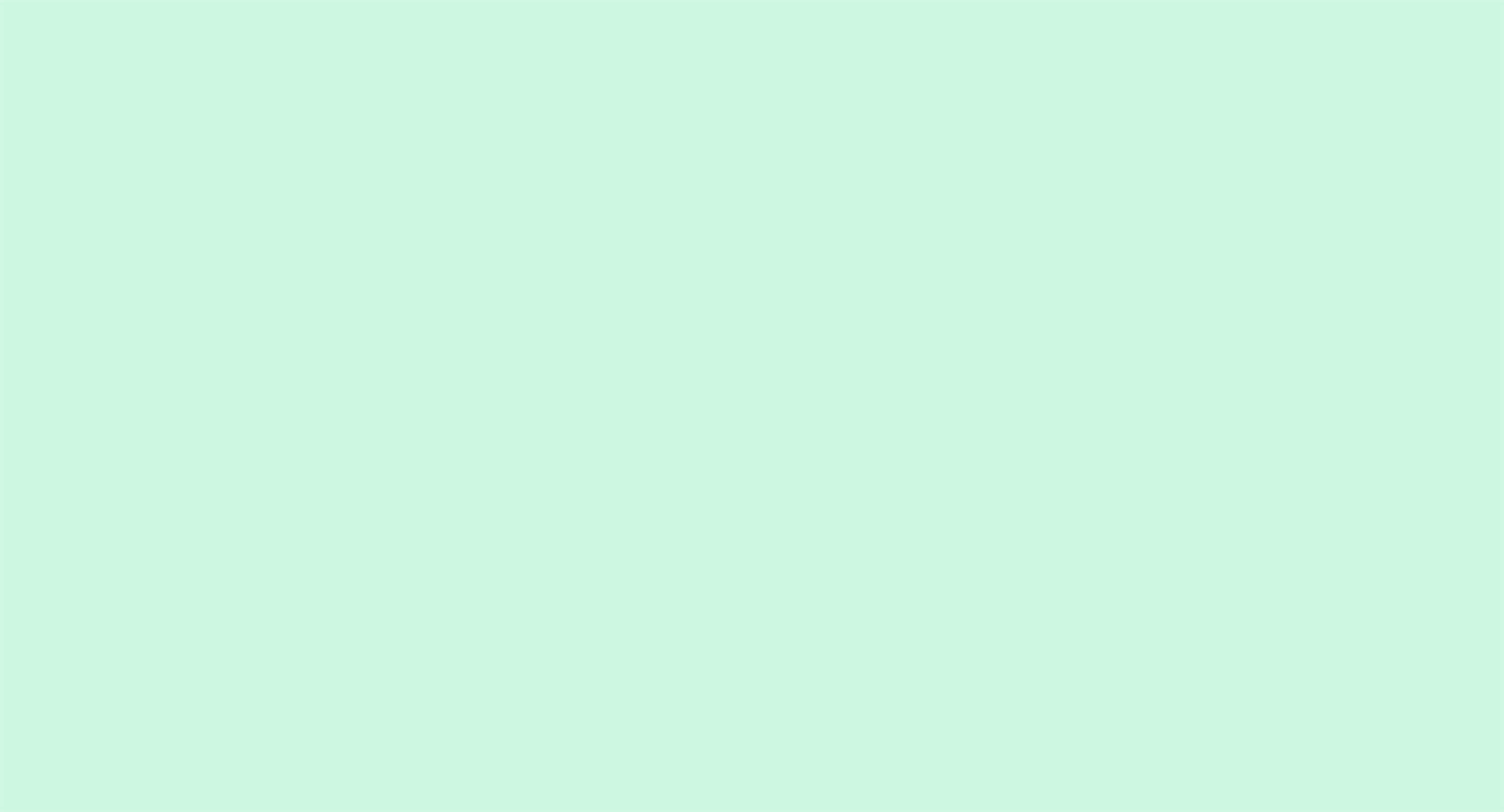 LỚP 2                      CHỦ ĐỀ 3: SỰ KẾT HỢP CỦA CÁC HÌNH CƠ BẢN / Trang 13
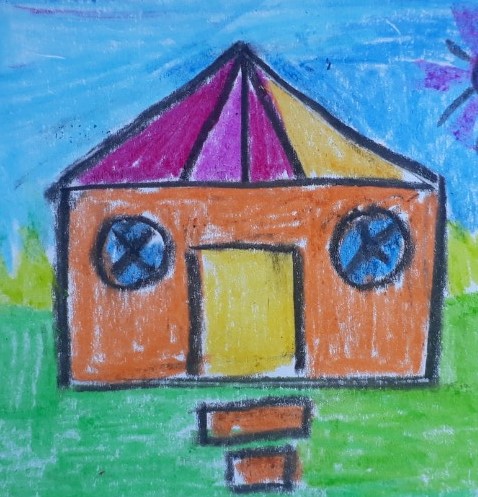 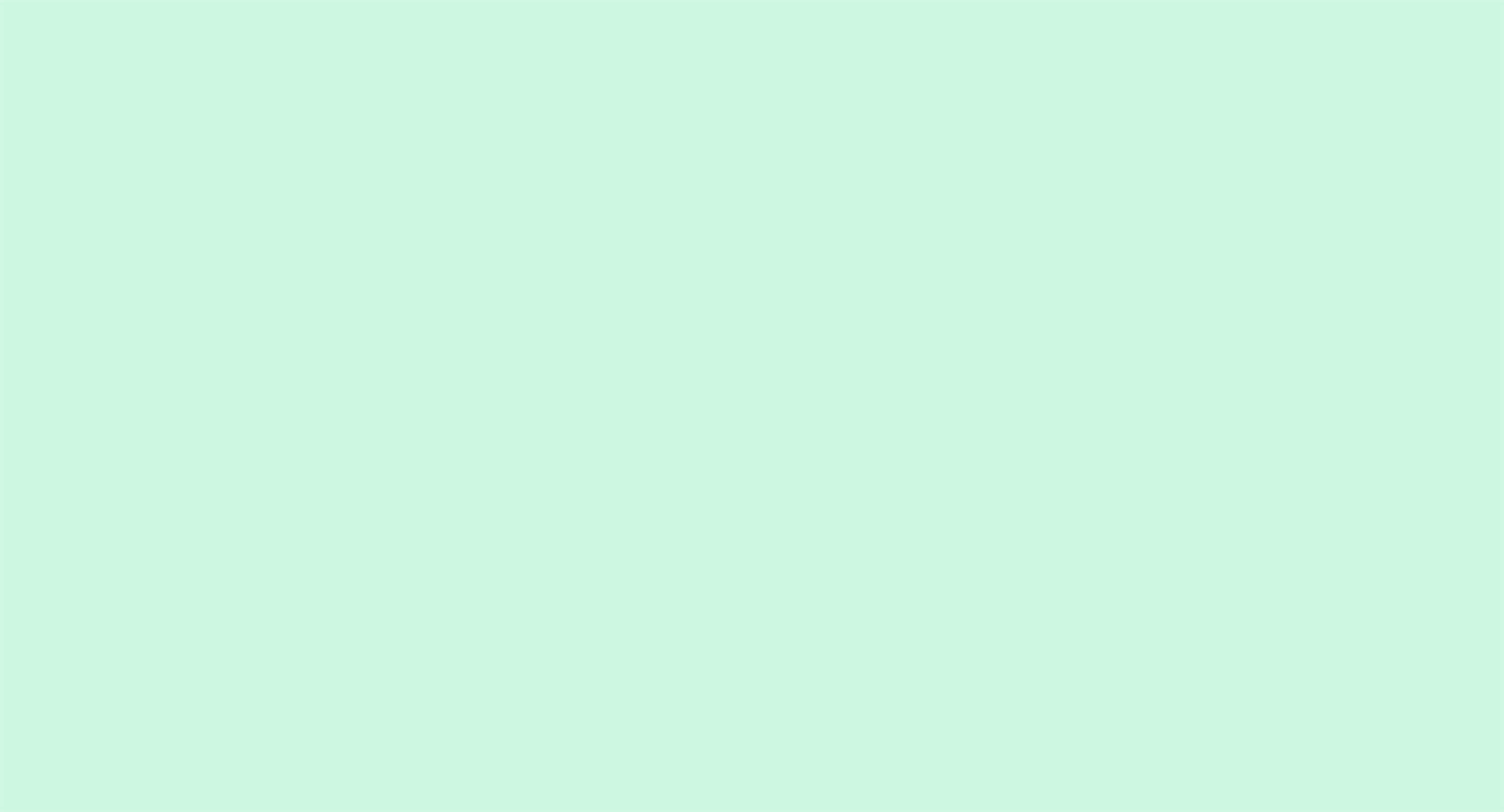 LỚP 2                      CHỦ ĐỀ 3: SỰ KẾT HỢP CỦA CÁC HÌNH CƠ BẢN / Trang 13
Tạo một sản phẩm mĩ thuật 
được kết hợp các hình cơ bản 
 theo ý thích .
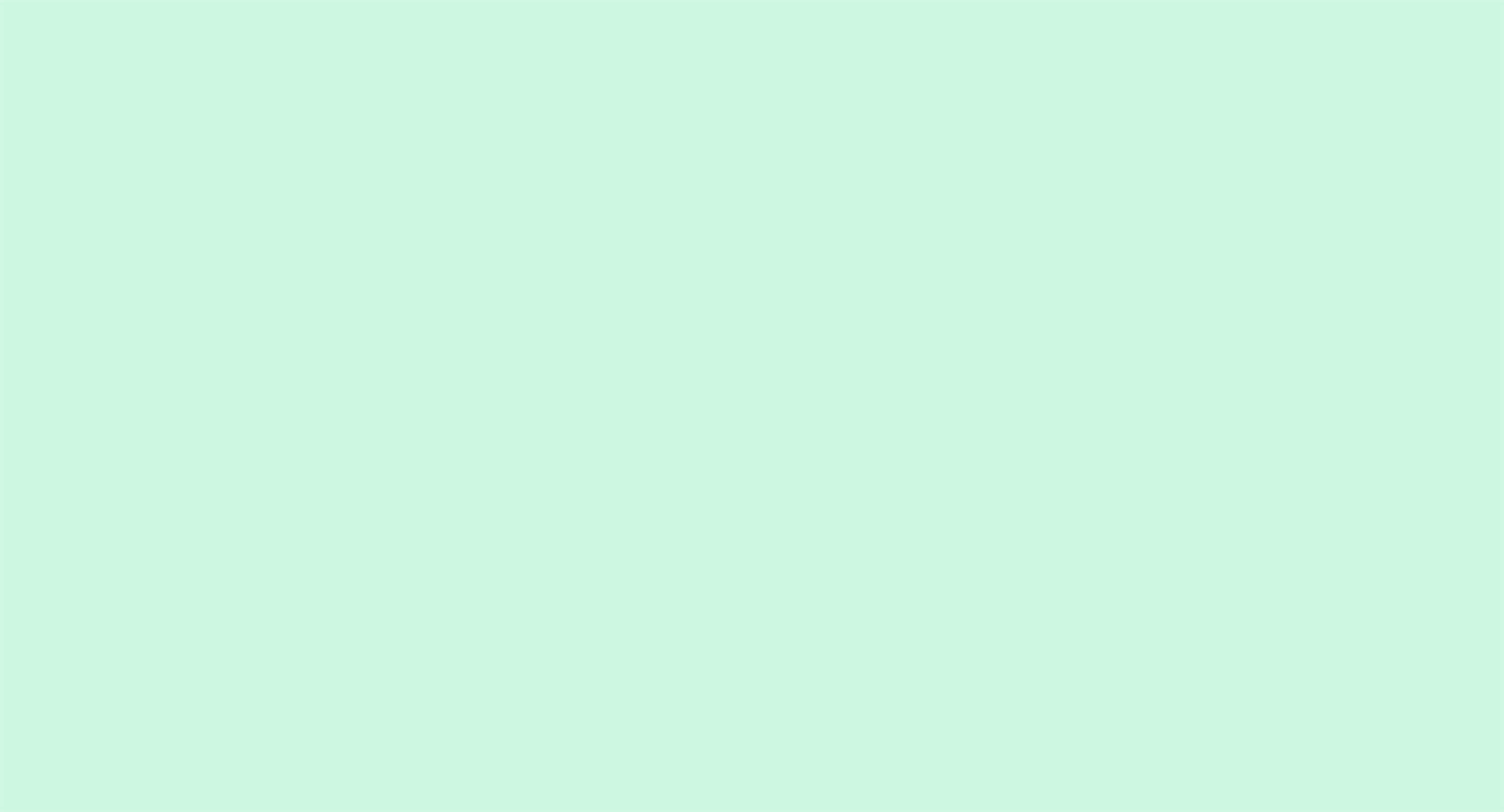 LỚP 2                      CHỦ ĐỀ 3: SỰ KẾT HỢP CỦA CÁC HÌNH CƠ BẢN / Trang 13
Để chuẩn bị cho chủ đề sau:
 Các em quan sát màu sắc trong tự nhiên 
để  chúng ta học chủ đề 4 nhé !

Còn bây giờ Chủ đề 3 : :
 SỰ KẾT HỢP CỦA CÁC HÌNH CƠ BẢN
   đến đây là hết rồi !
Xin chào và hẹn gặp lại các em!!!